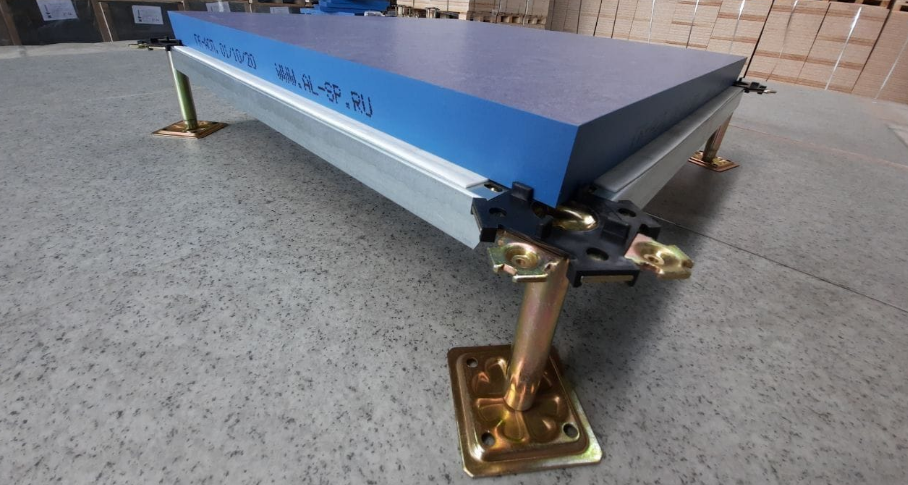 ФАЛЬШПОЛЫ
PERFATEN АТЛАНТ
Фальшполы 
Perfaten Атлант
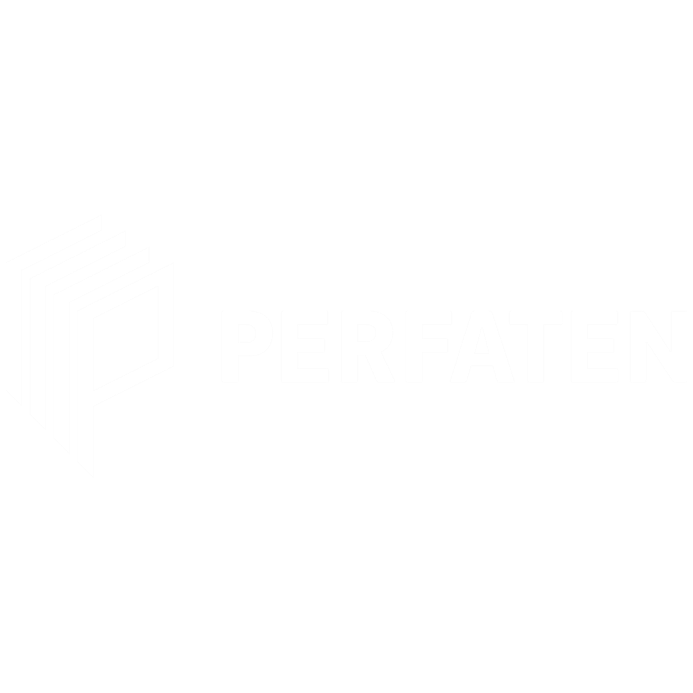 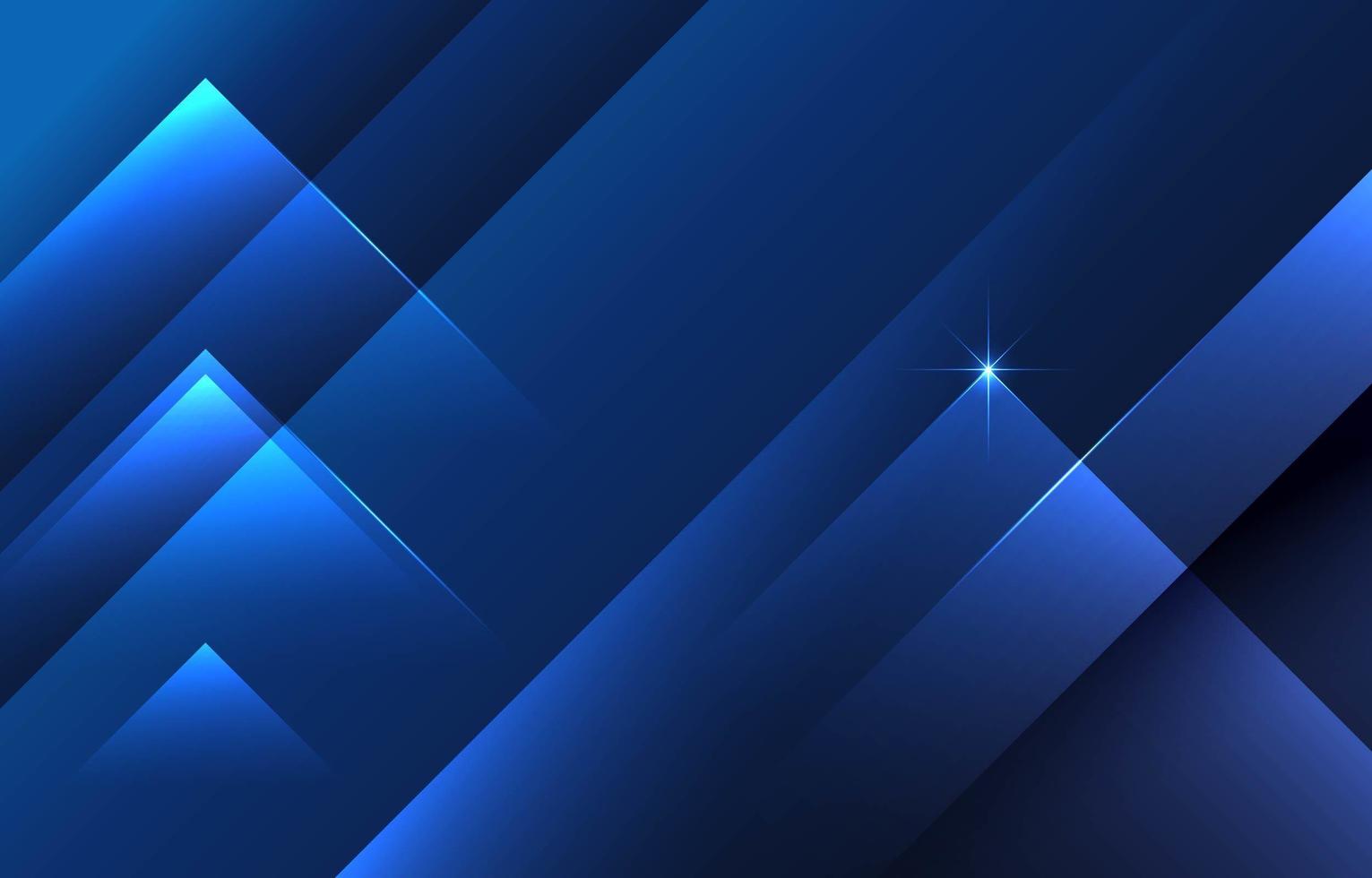 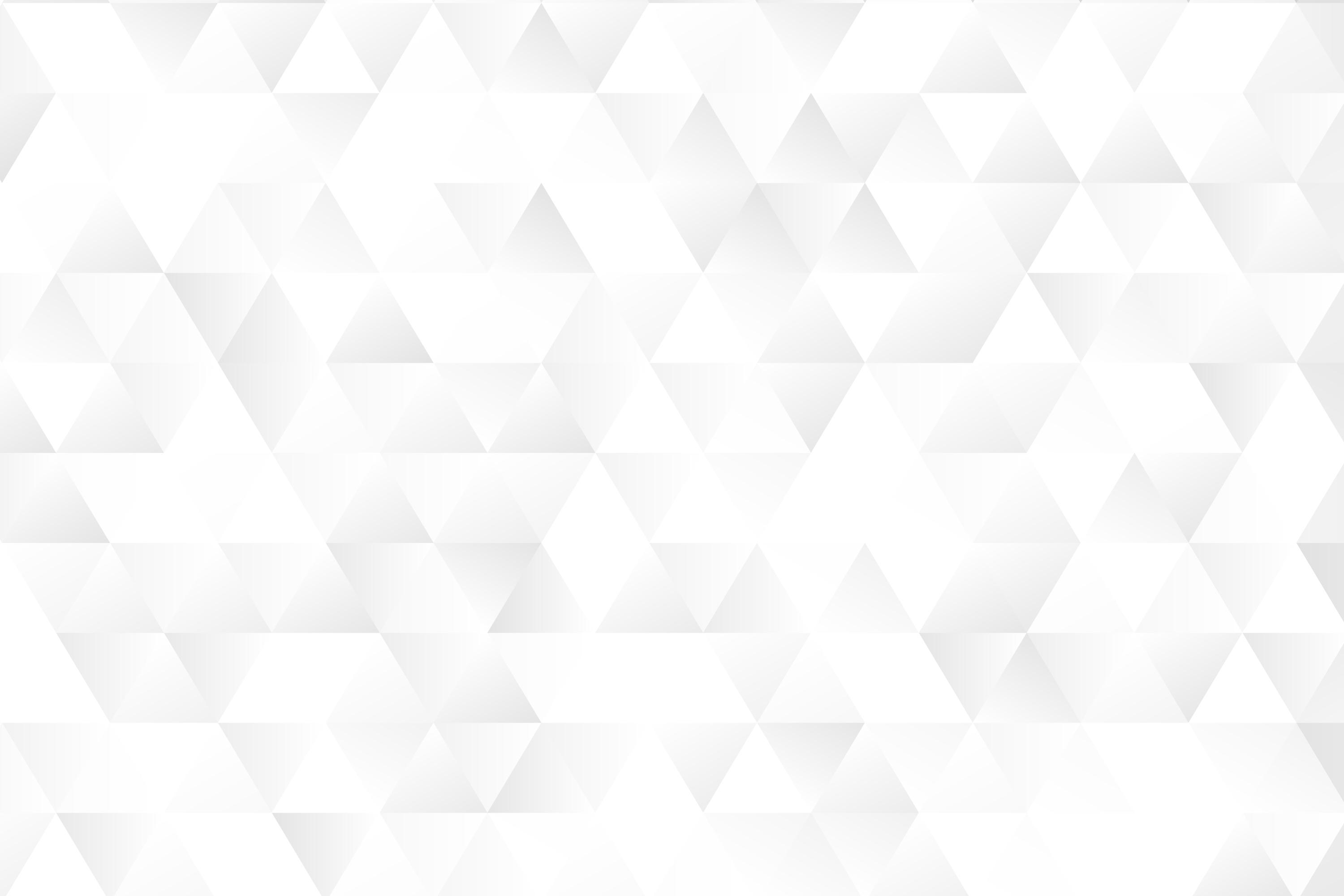 Состав фальшпола
СДЕЛАНО В
РОССИИ
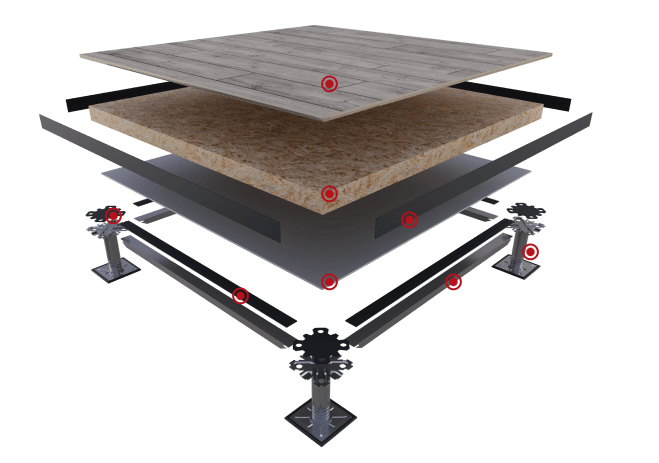 ФИНИШНОЕ ПОКРЫТИЕ
ПЛИТА ФАЛЬШПОЛА
КАНТ БОКОВОЙ
СТРИНГЕР
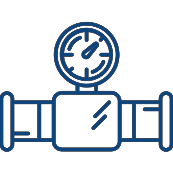 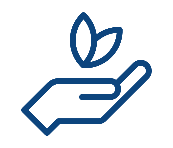 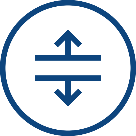 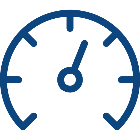 Выравнивание значительного перепада высот
Возможность скрыть коммуникации
Экологичность. Класс E0 - E1
Высокая скорость монтажа
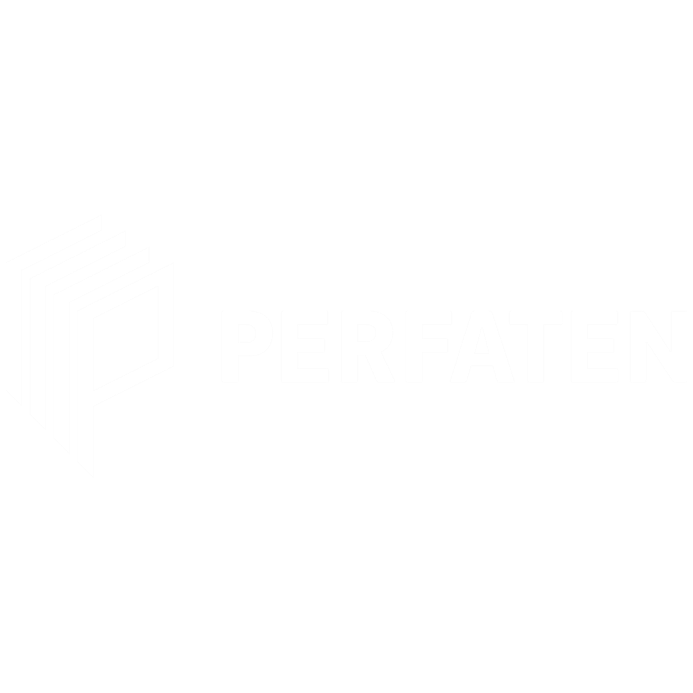 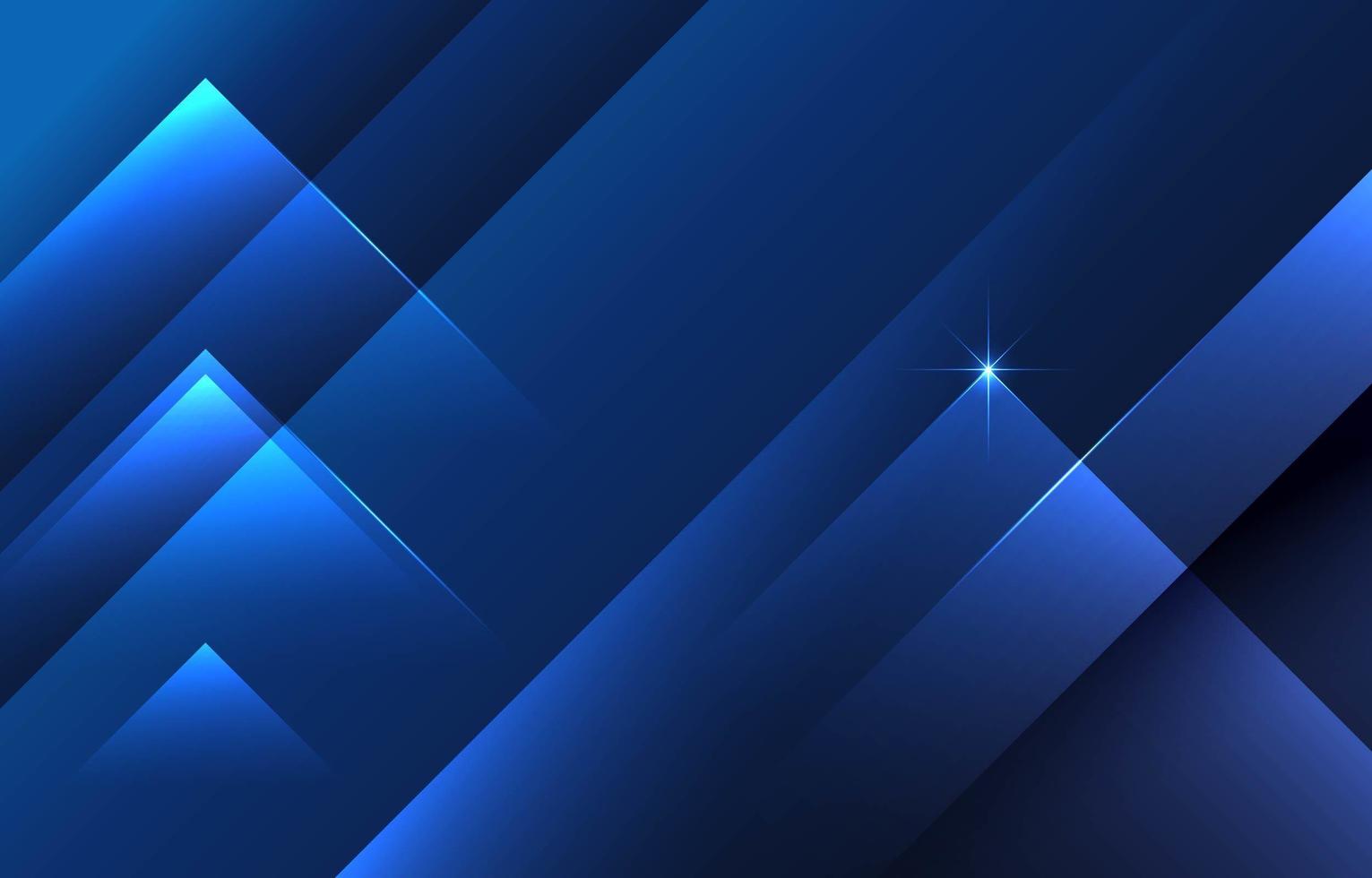 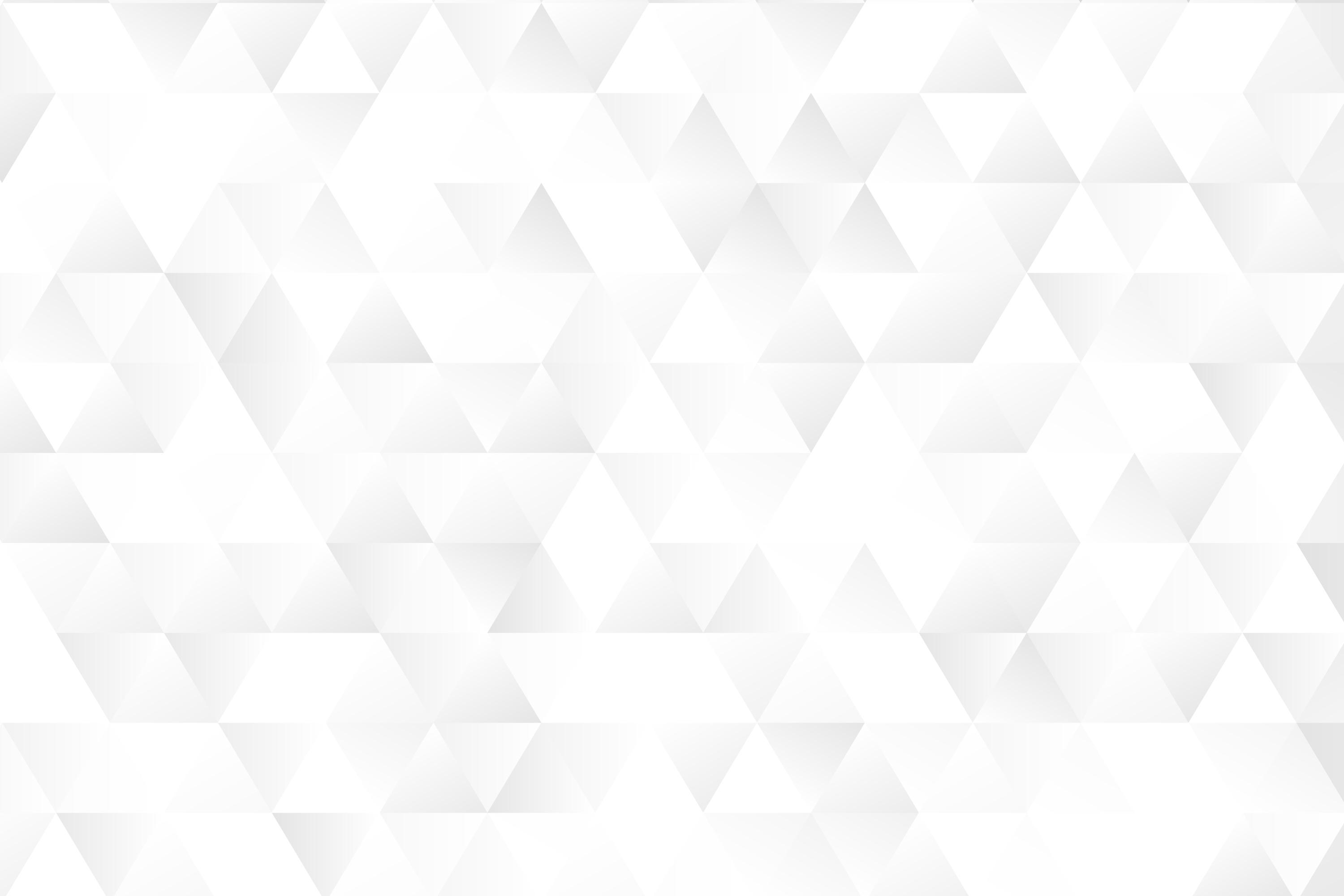 Размерный ряд панелей
СДЕЛАНО В
РОССИИ
В стандартном исполнении плиты имеют размер 600х600 мм, но оборудование завода ГК АСП позволяет производить панели уникальных размеров.
Квадратный
Прямоугольный
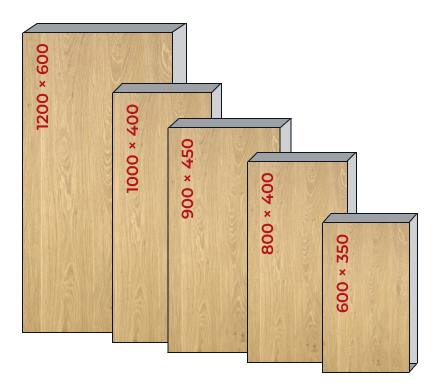 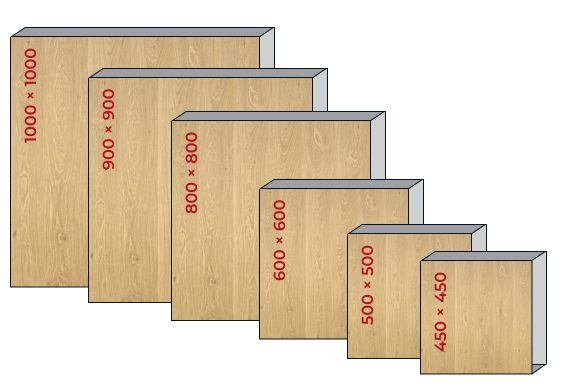 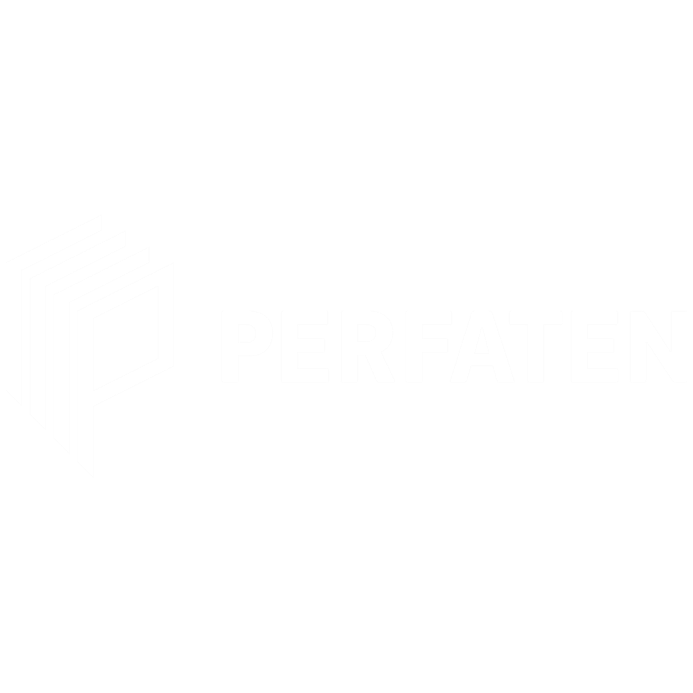 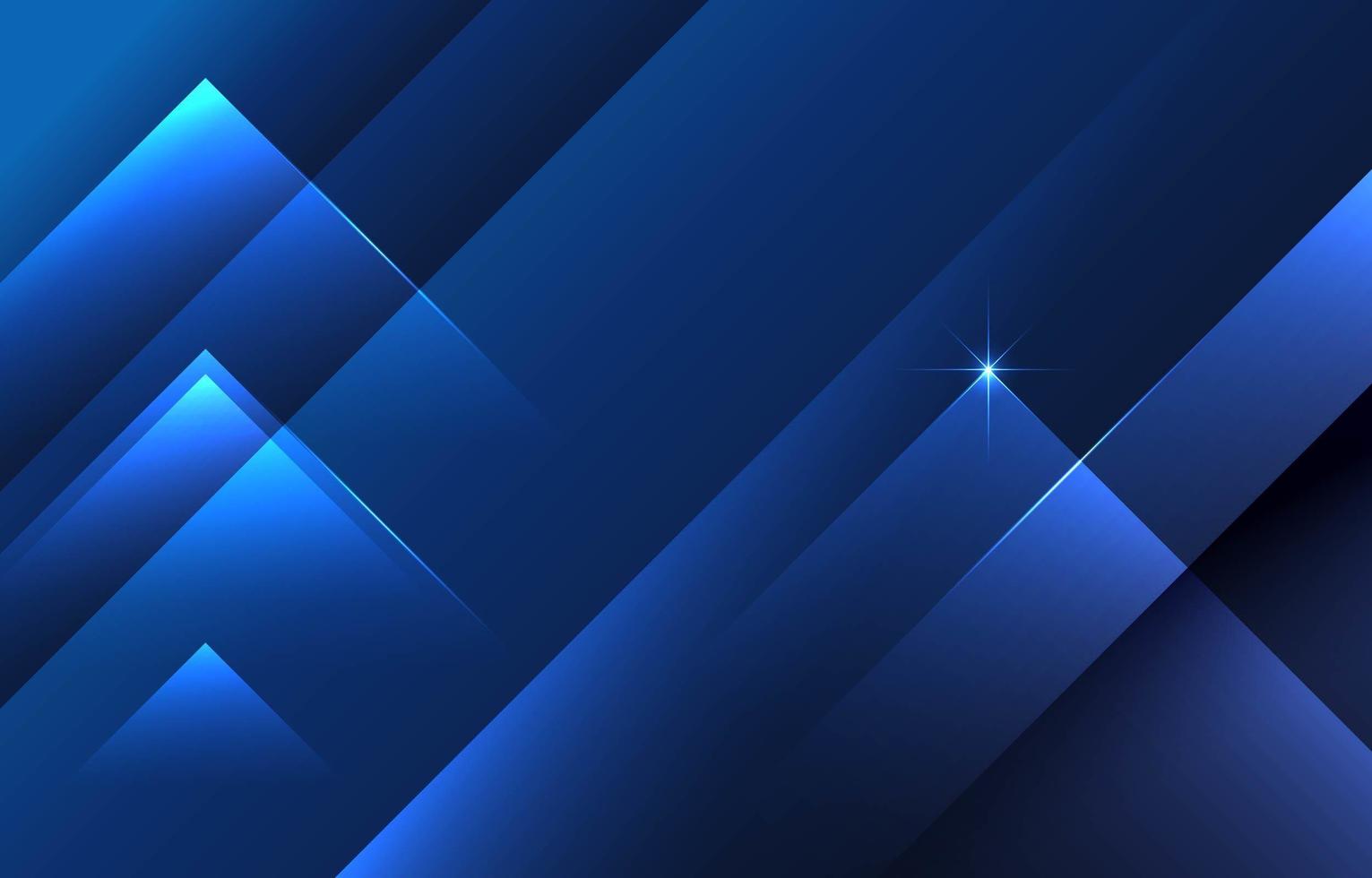 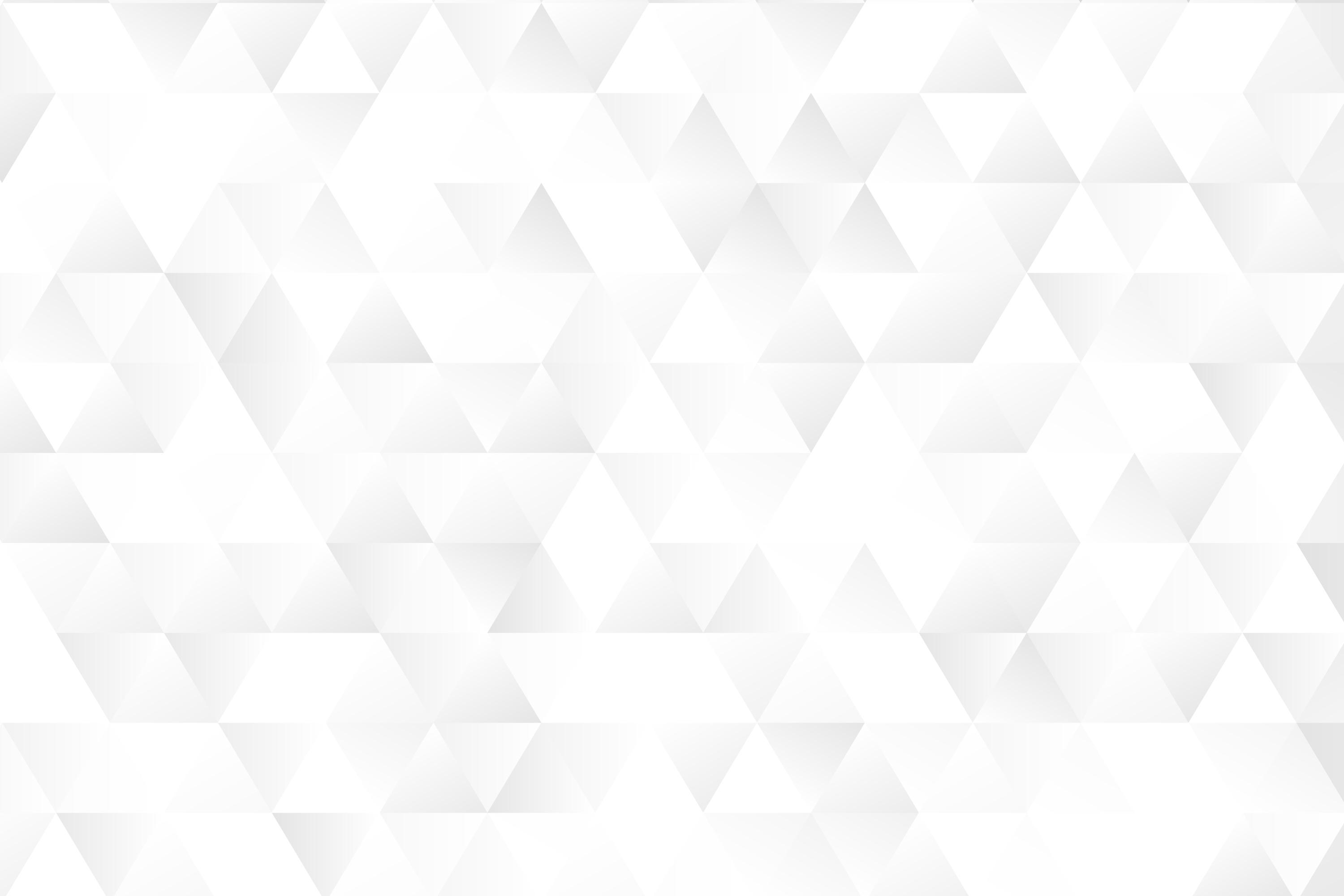 СДЕЛАНО В
ФАЛЬШПОЛЫ
РОССИИ
Плиты из
металла
Плиты из
сульфата-кальция
Плиты из
ДСП
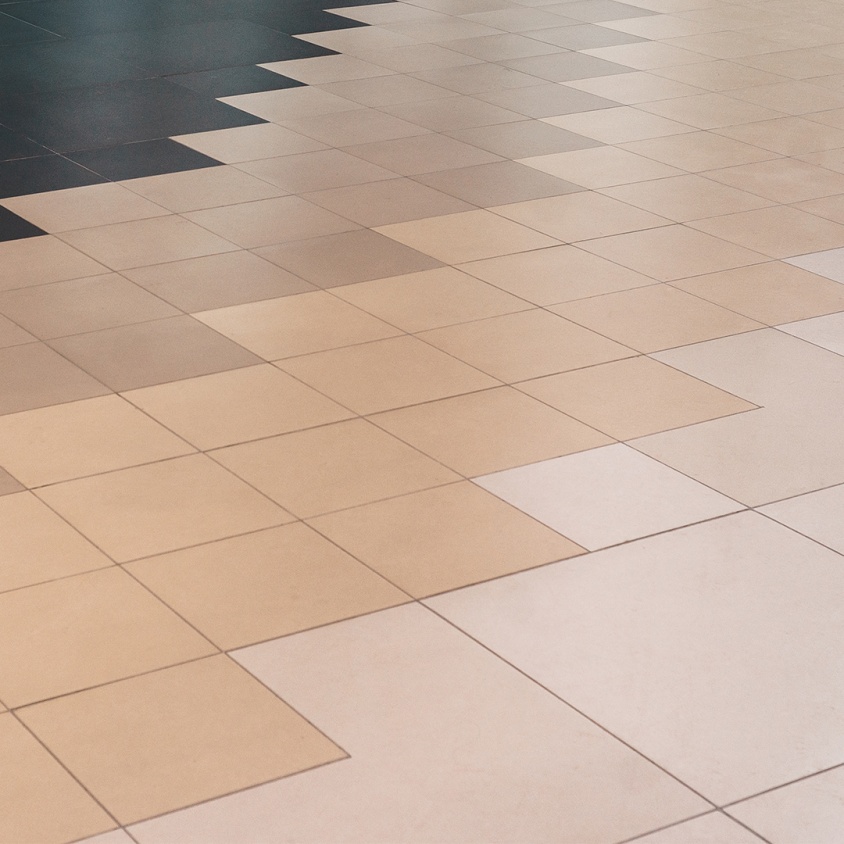 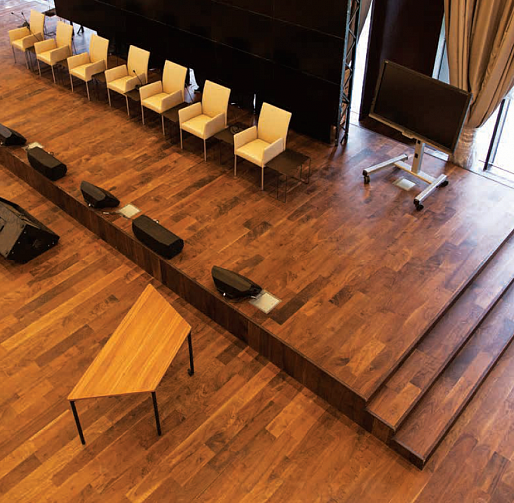 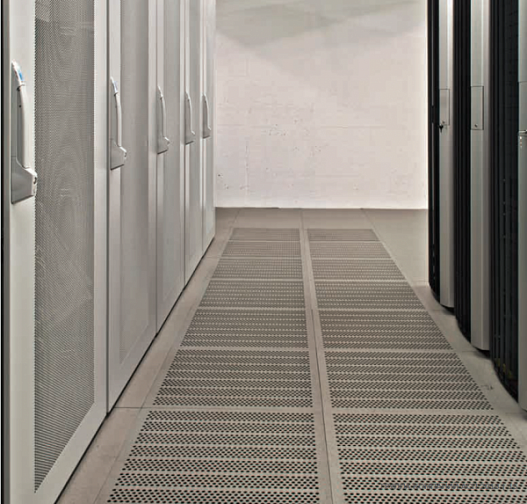 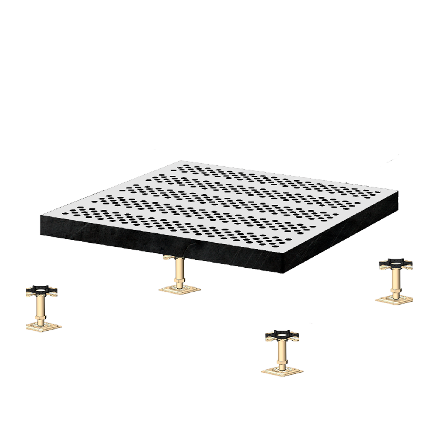 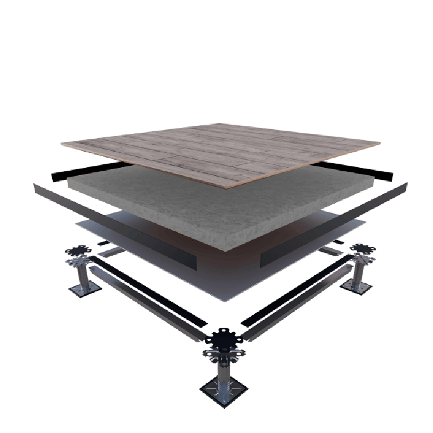 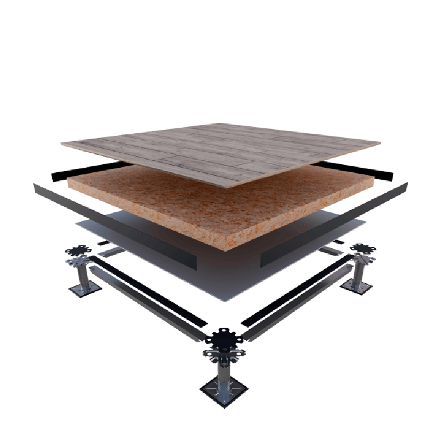 ПОЛНЫЙ
производственный цикл
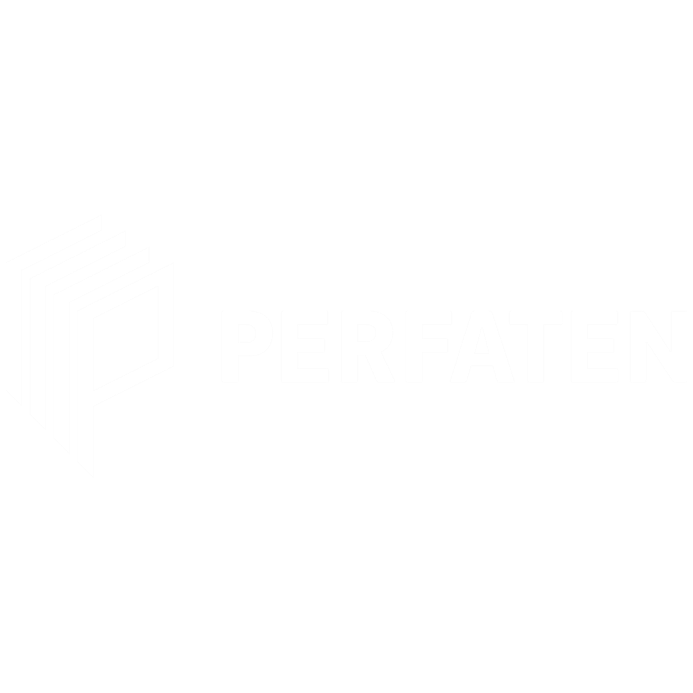 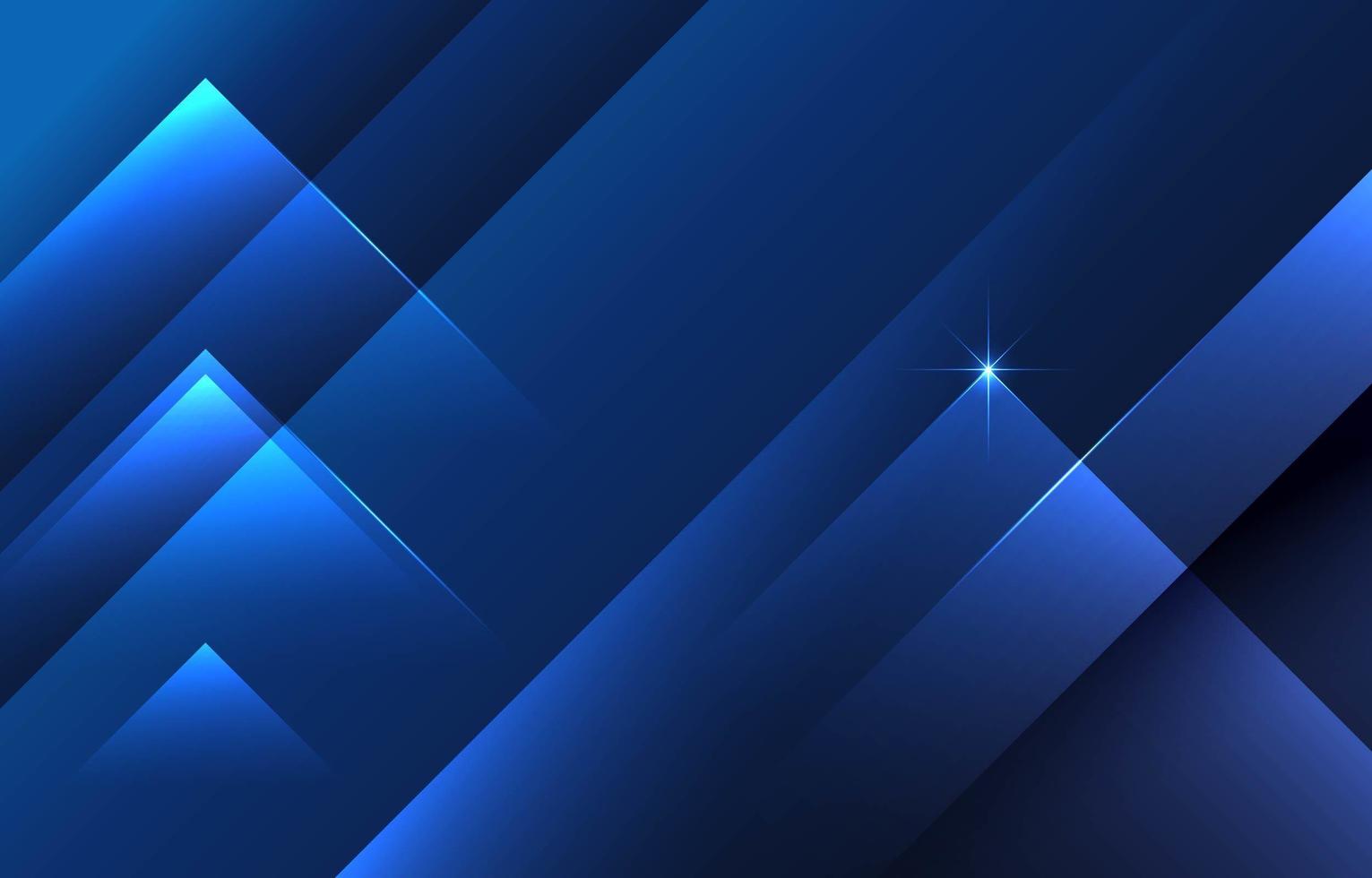 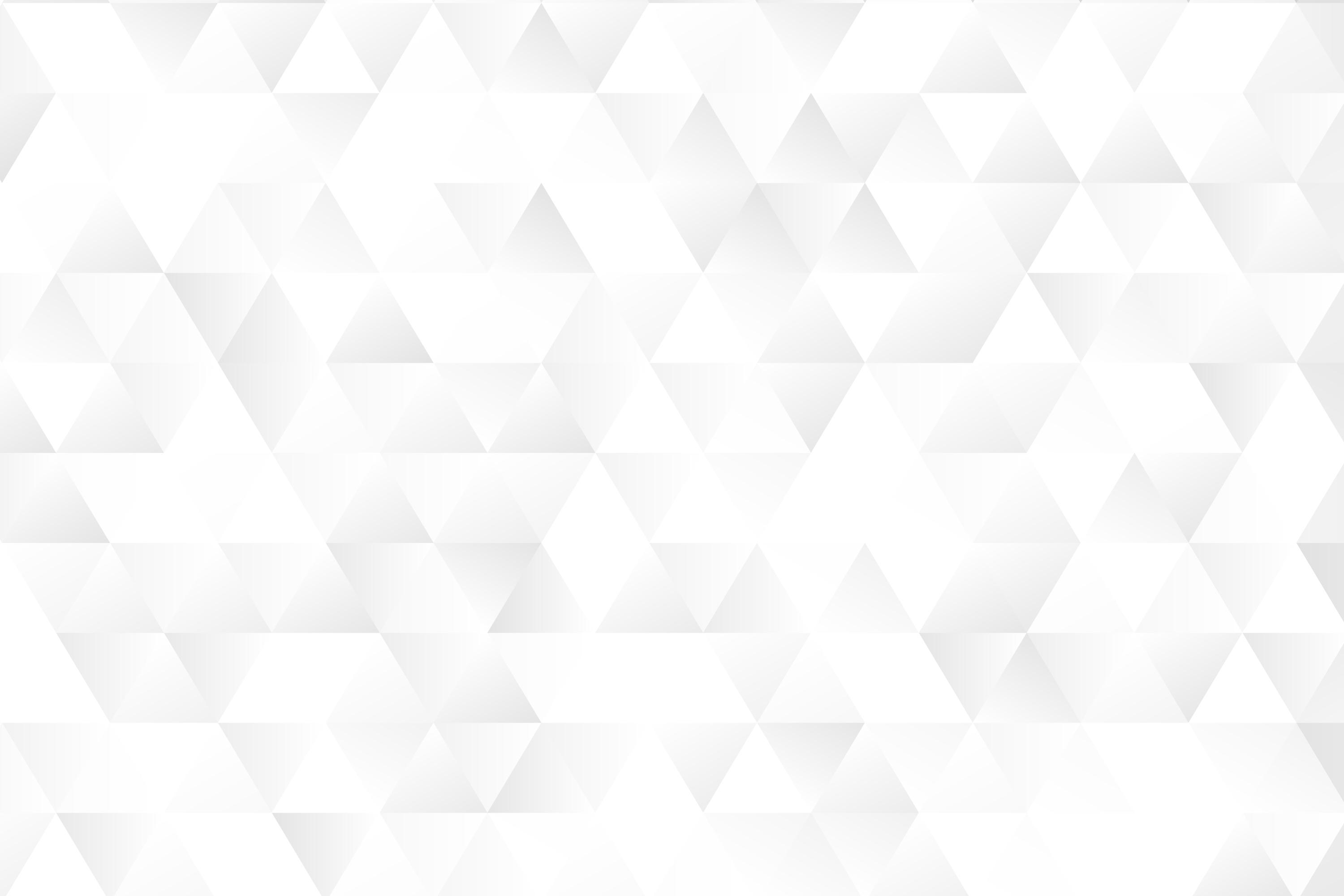 СДЕЛАНО В
ФИНИШНЫЕ ПОКРЫТИЯ
РОССИИ
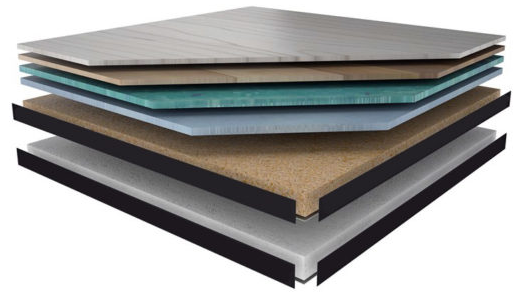 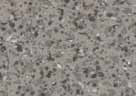 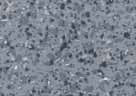 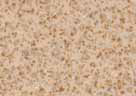 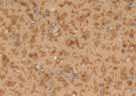 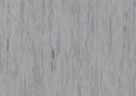 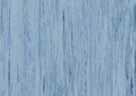 АНТИСТАТИЧЕСКИЙ ПВХ
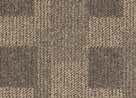 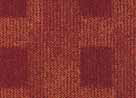 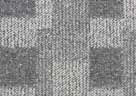 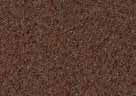 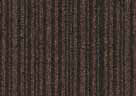 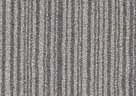 КОВРОВАЯ ПЛИТКА, РУЛОННЫЙ КОВРОЛИН
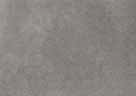 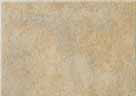 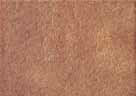 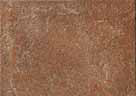 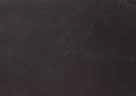 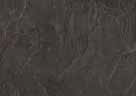 КЕРАМОГРАНИТ
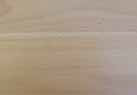 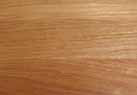 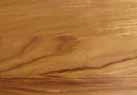 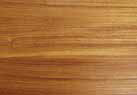 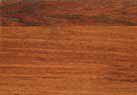 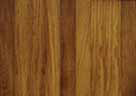 ПАРКЕТ
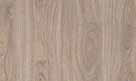 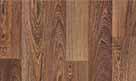 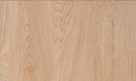 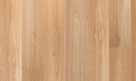 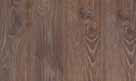 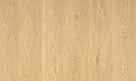 ЛАМИНАТ
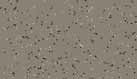 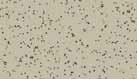 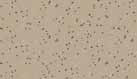 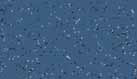 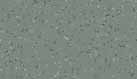 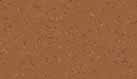 КАУЧУК
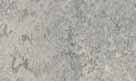 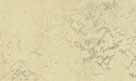 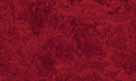 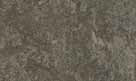 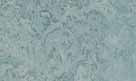 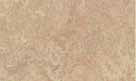 НАТУРАЛЬНЫЙ ЛИНОЛЕУМ
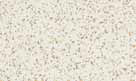 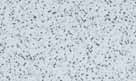 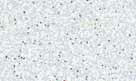 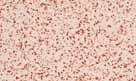 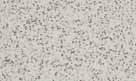 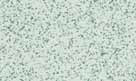 ТОКОПРОВОДЯЩИЙ ПВХ
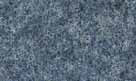 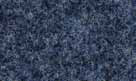 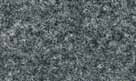 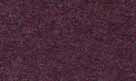 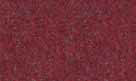 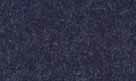 ИГЛОПРОБИВНЫЕ ПОКРЫТИЯ
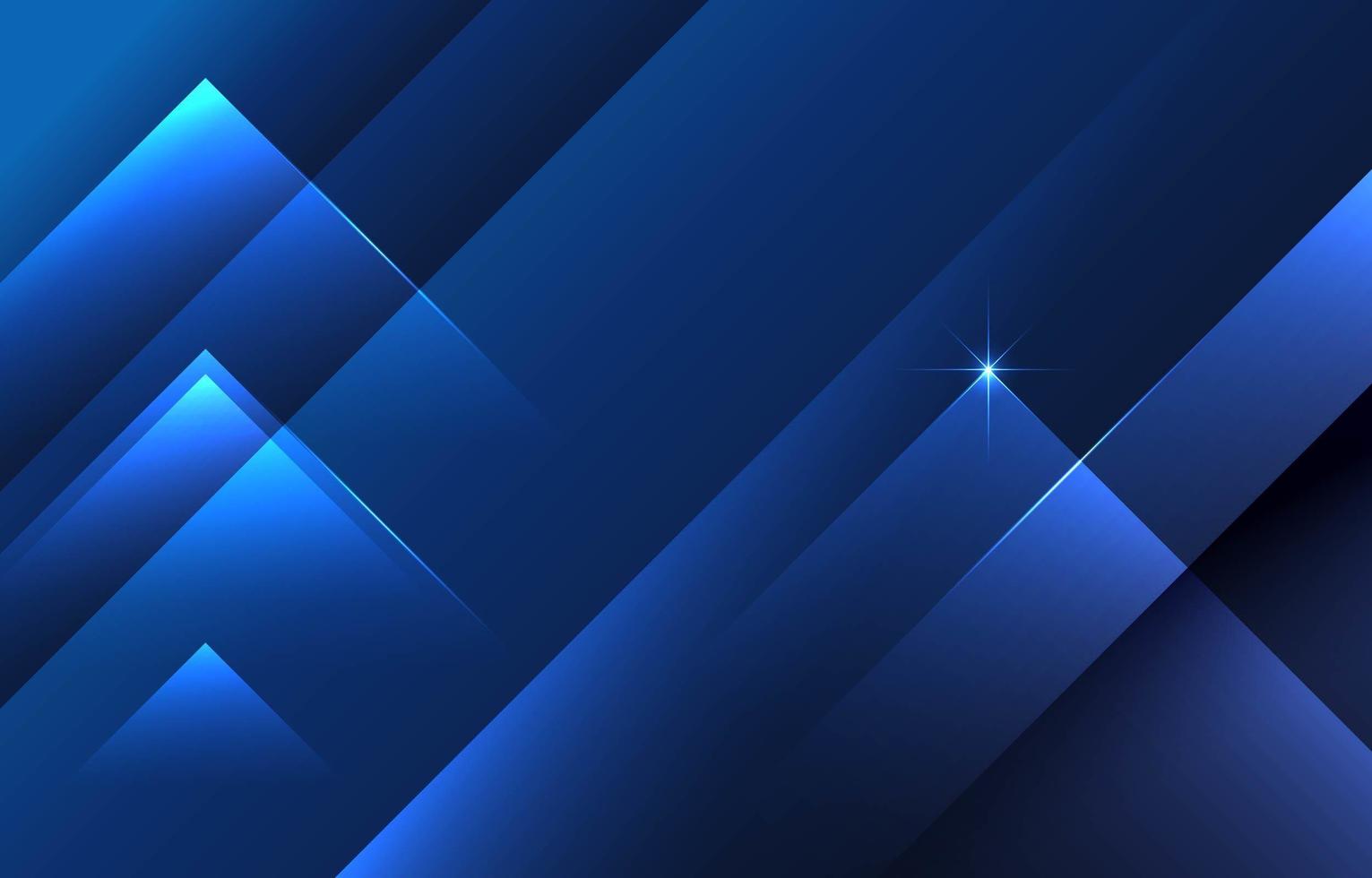 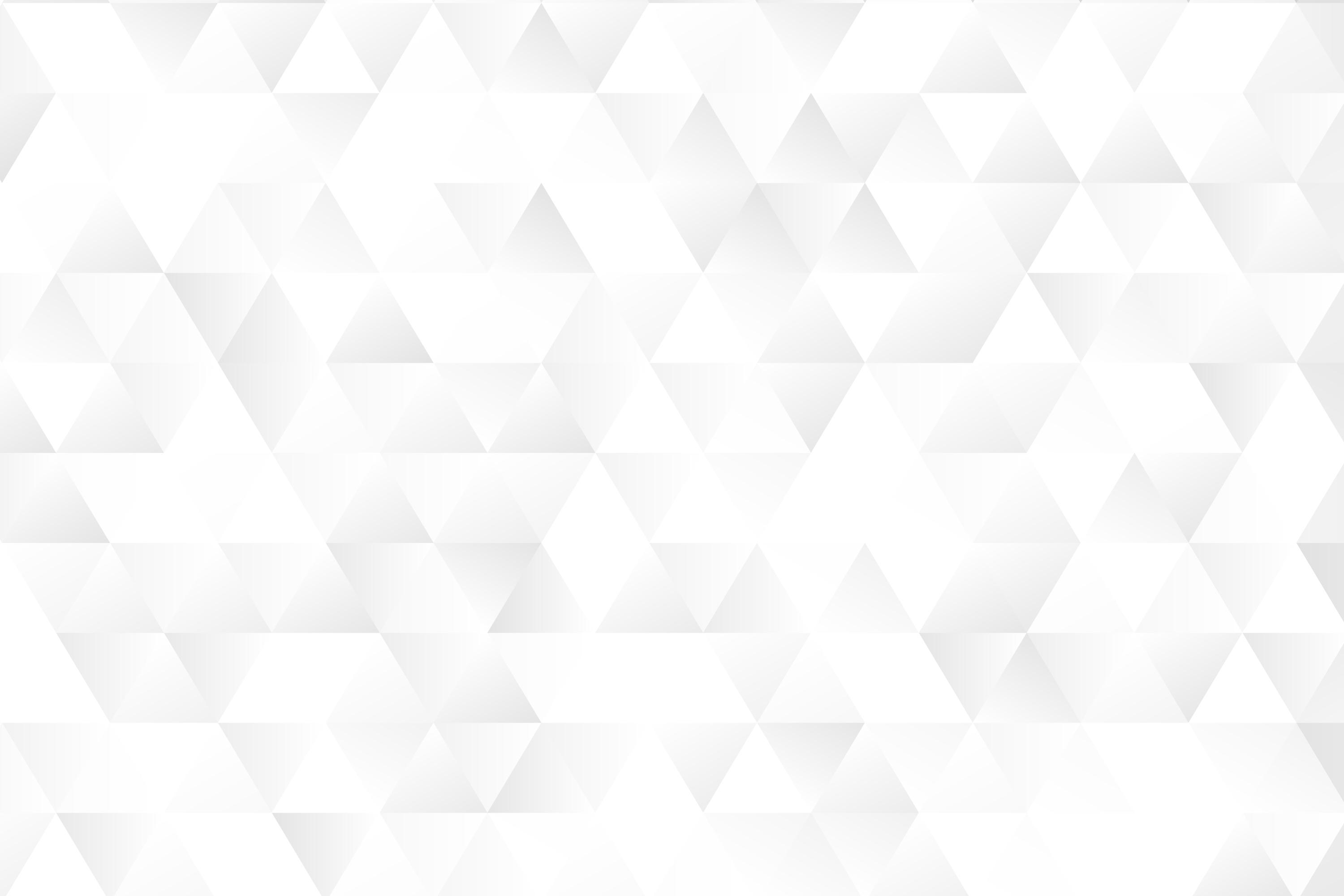 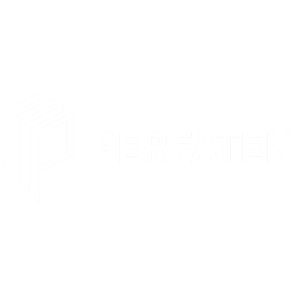 СОБСТВЕННОЕ ПРОИЗВОДСТВО с 2016 года
СДЕЛАНО В
РОССИИ
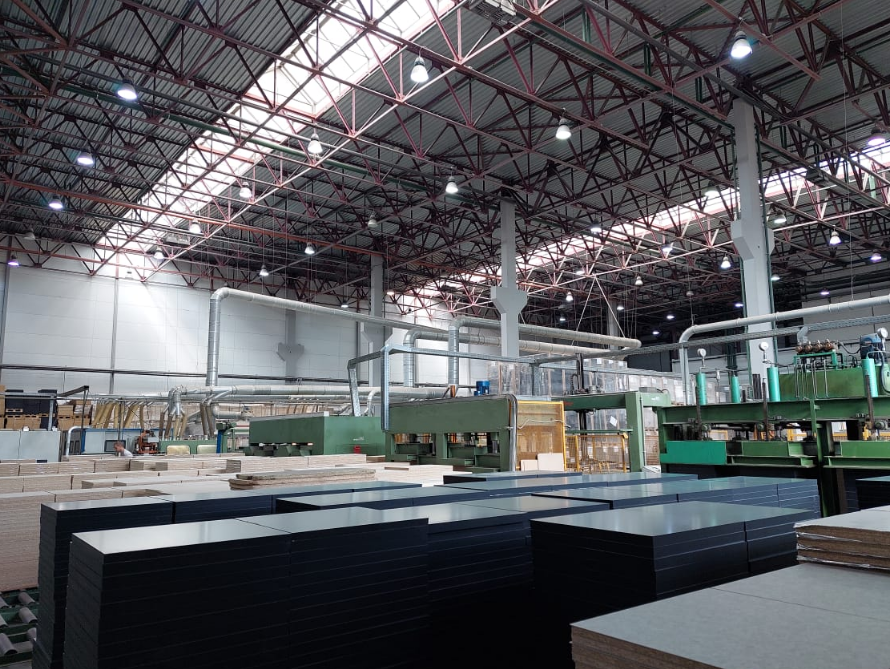 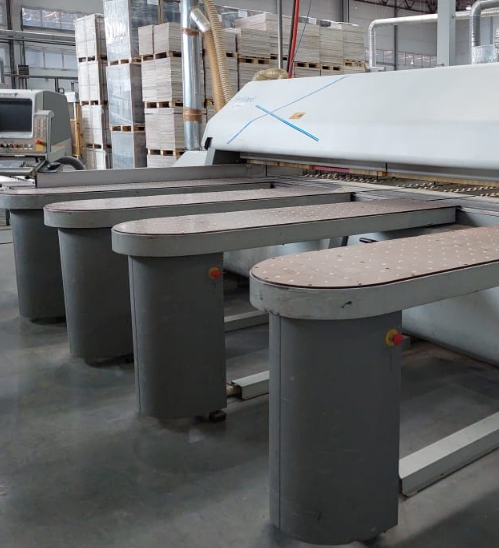 Независимость от импортного сырья и оборудования





Собственное производство плит 
из сульфата-кальция





Полный цикл производства плит и подсистем
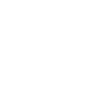 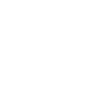 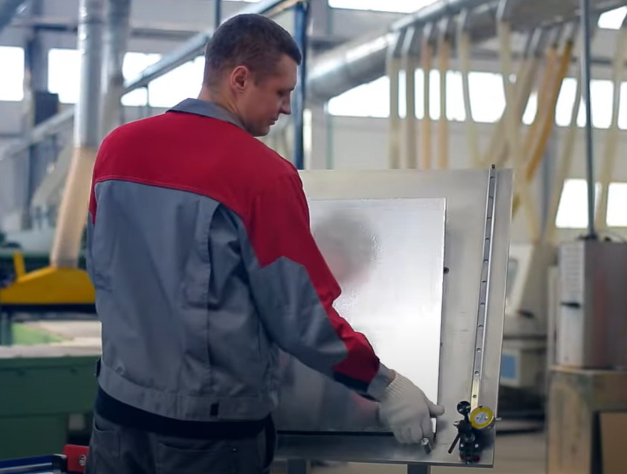 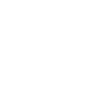 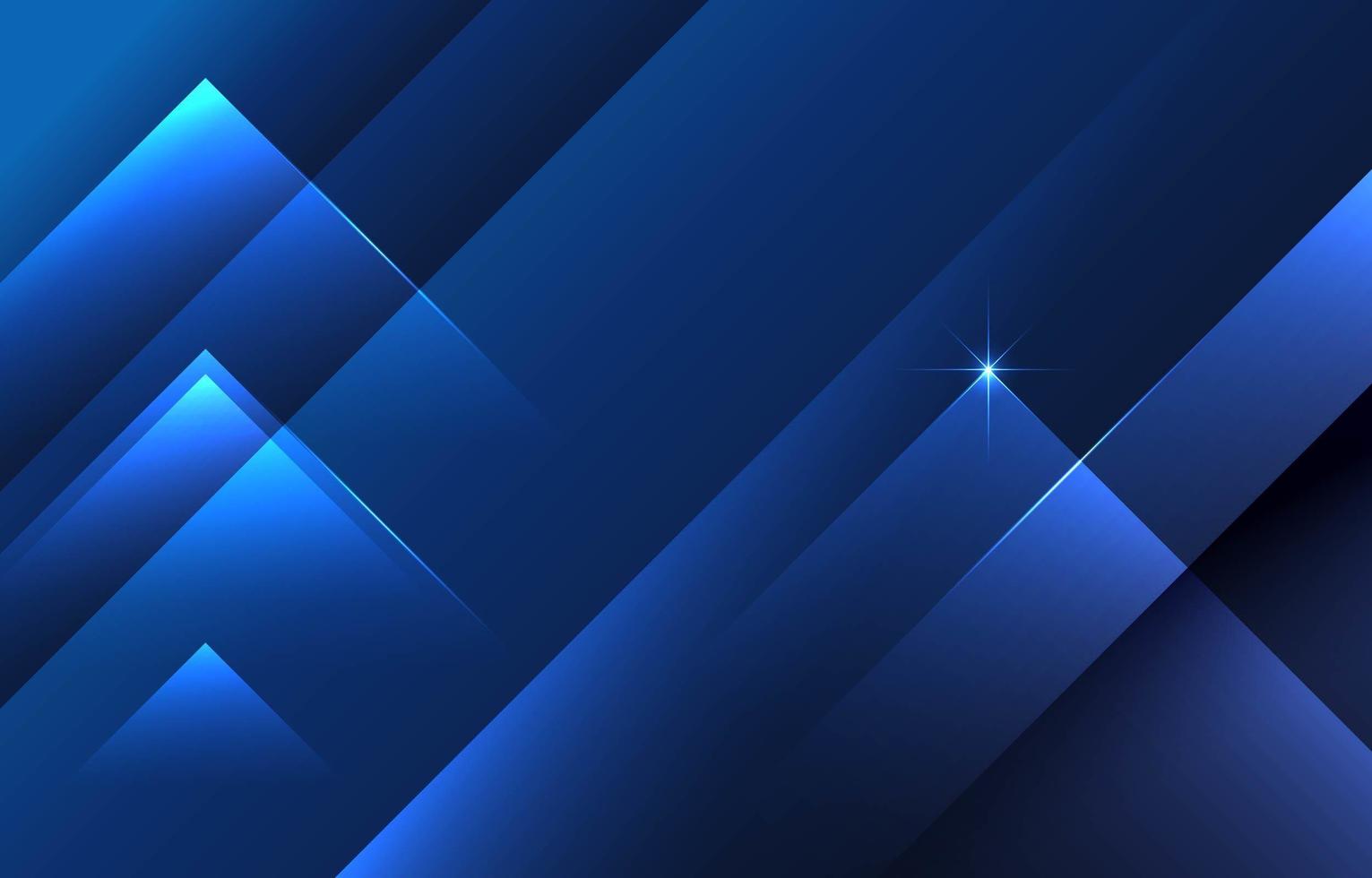 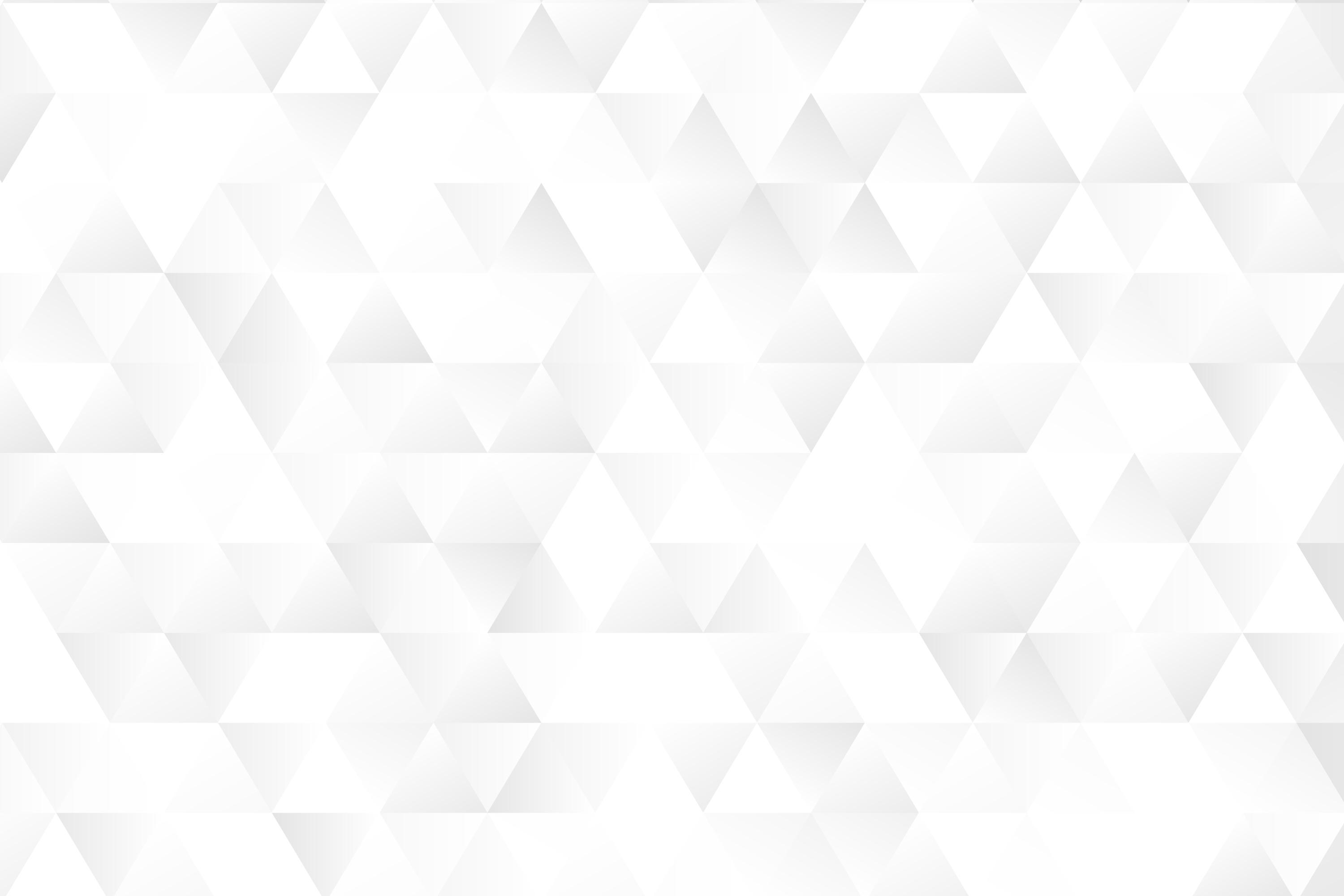 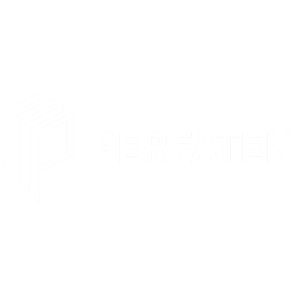 СДЕЛАНО В
ЕДИНСТВЕННОЕ В РОССИИ ПРЕДПРИЯТИЕ
РОССИИ
полного цикла по производству плит из
сульфата-кальция плотностью 1700 кг/м3
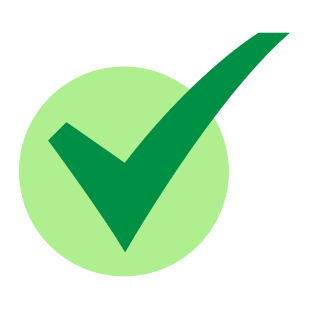 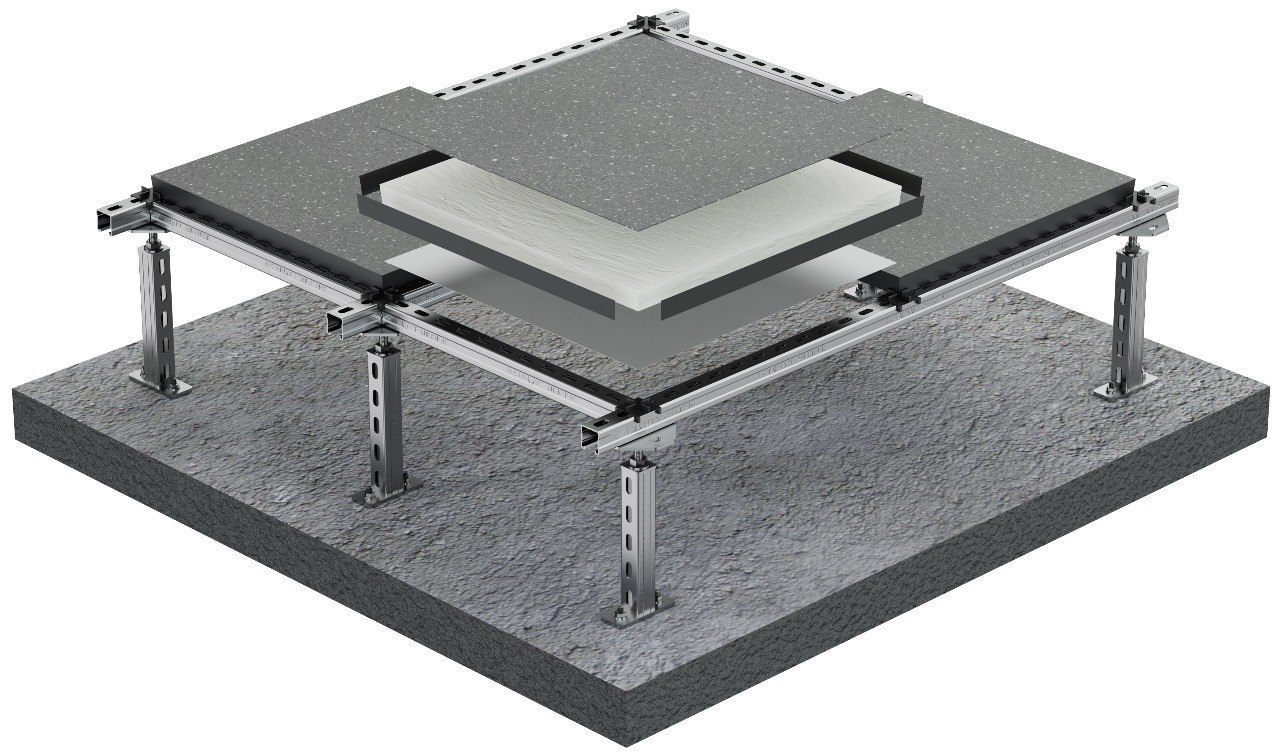 ГОСТ Р 59659-2021 – стандарт производимых фальшполов

Негорючие системы

Все типы финишных покрытий
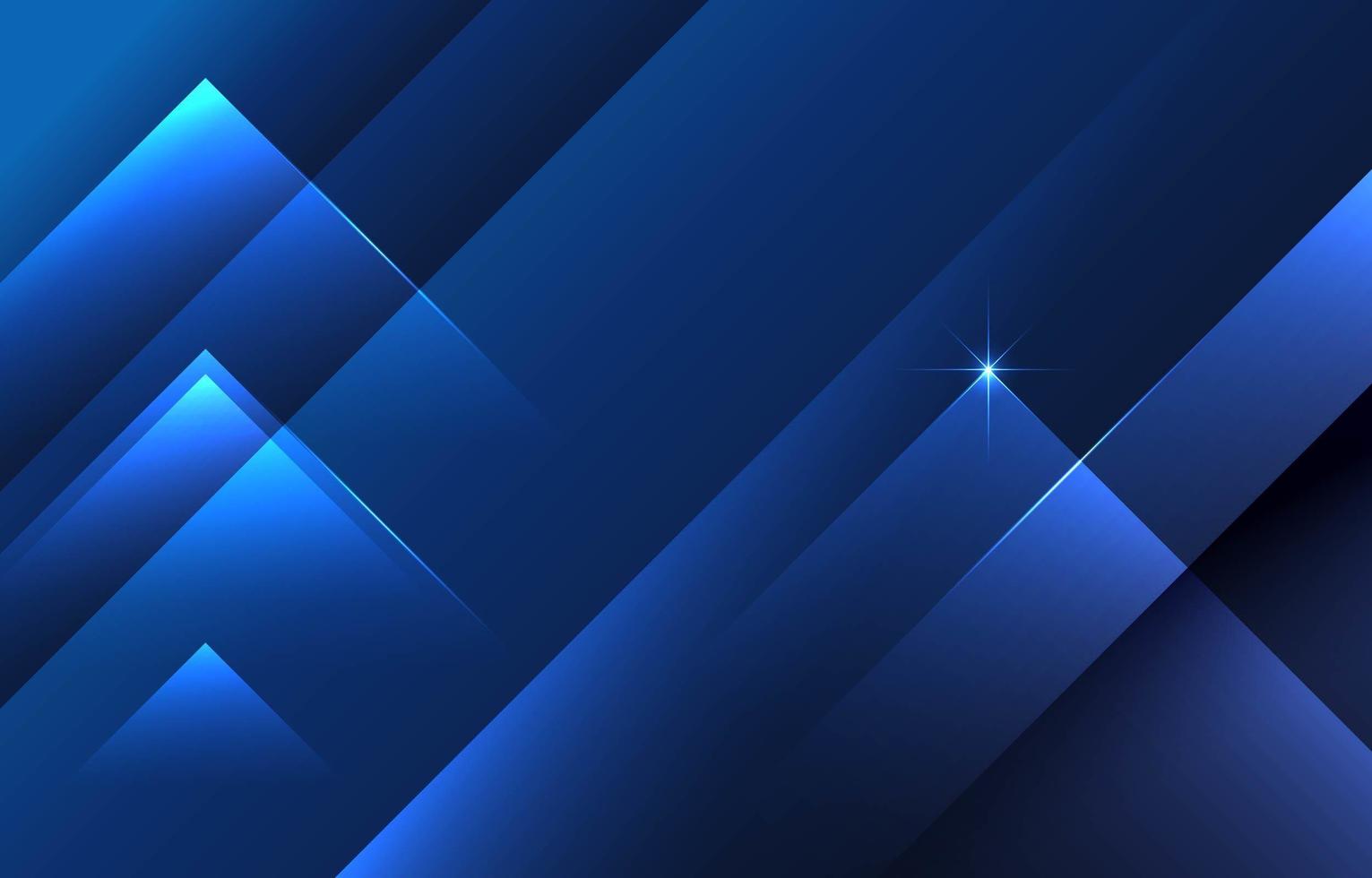 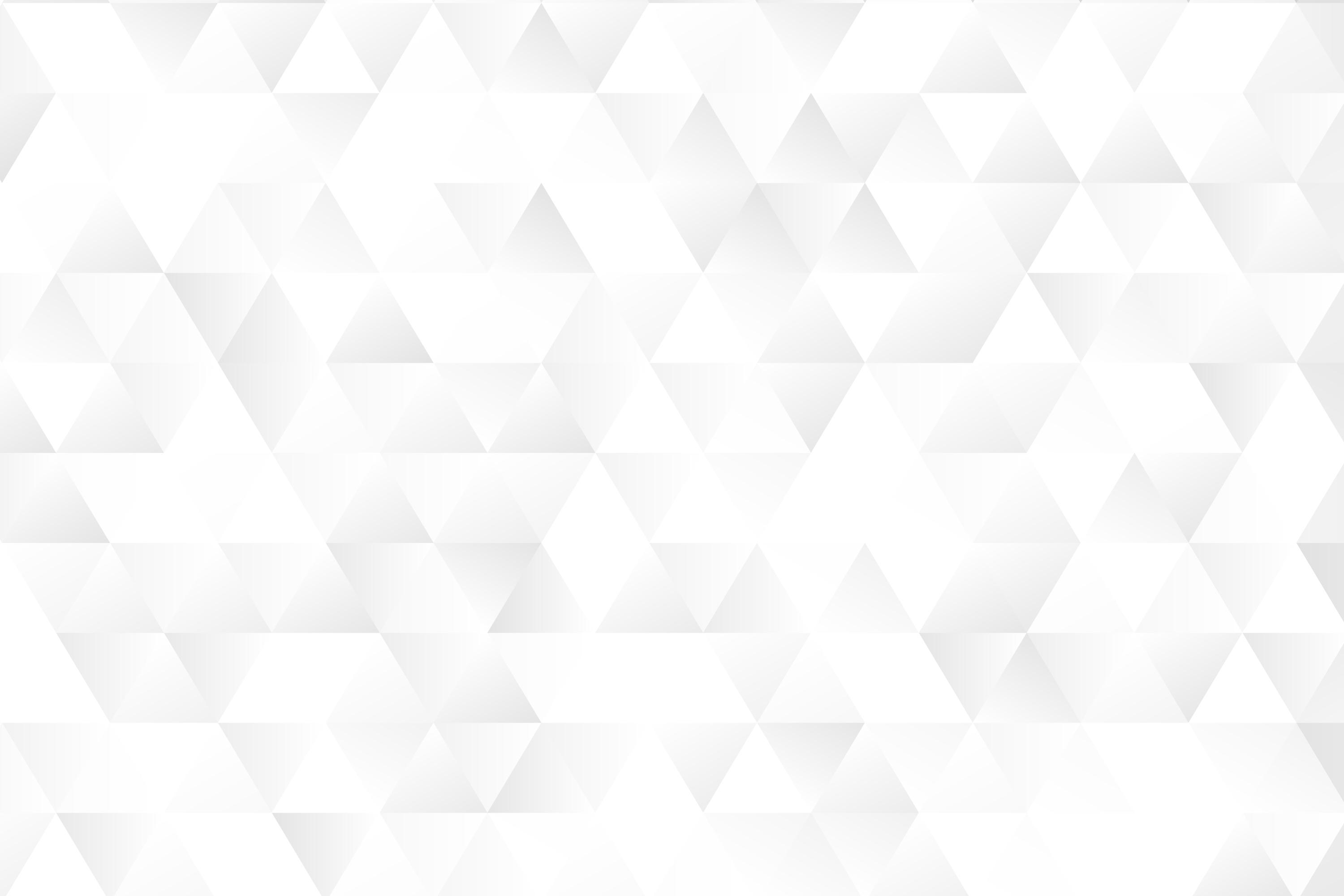 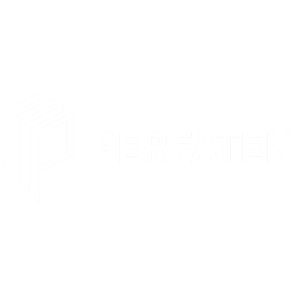 СООТВЕТСТВИЕ ГОСТ Р
СДЕЛАНО В
РОССИИ
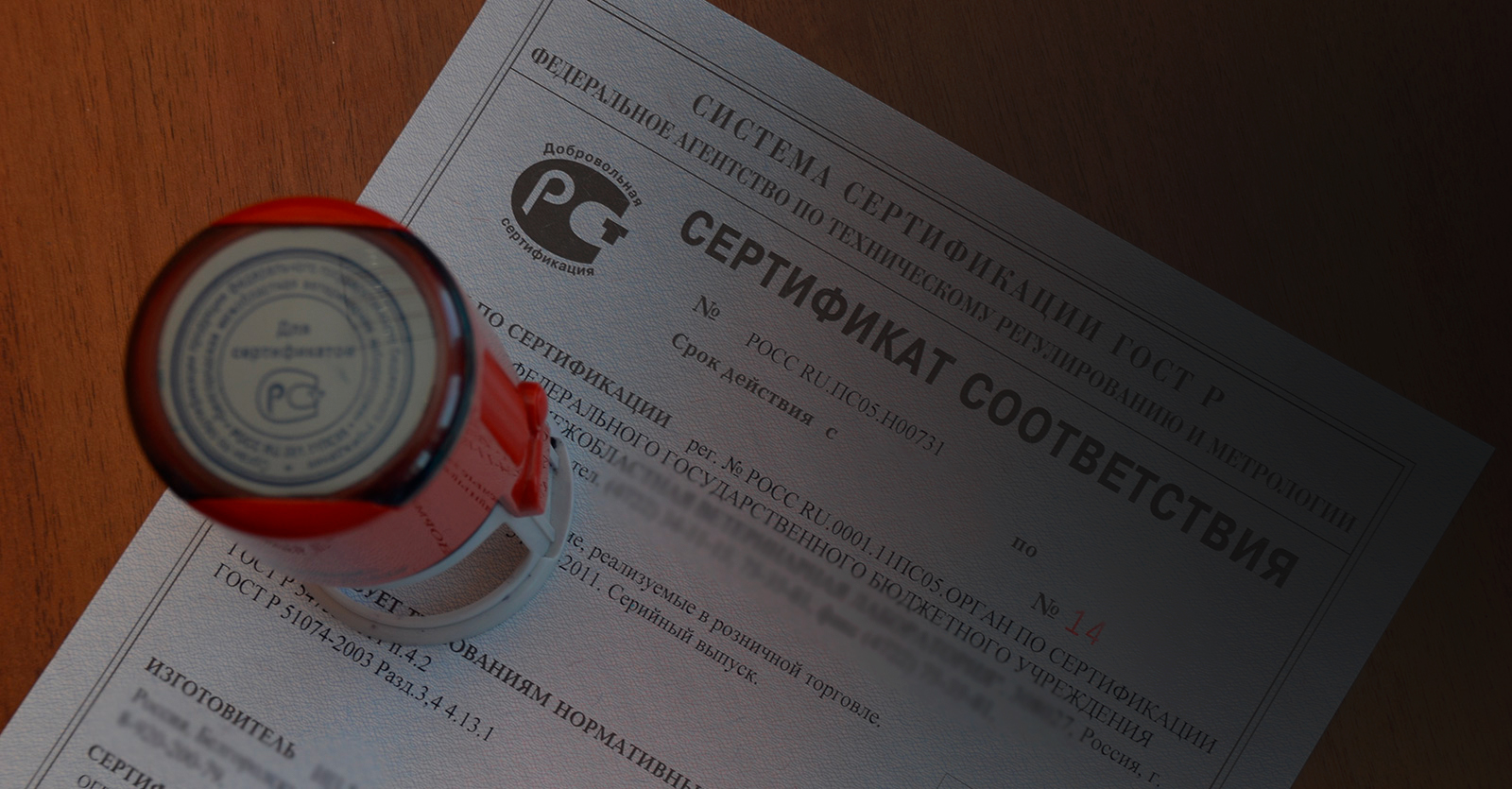 ГОСТ Р 59659-2021 «Фальшполы Технические условия» утвержден и введен в действие приказом Федерального агентства по техническому регулированию и метрологии от 27 августа 2021 г. № 850-ст. 
          
ИМЕННО ДАННЫМ ДОКУМЕНТОМ ОБЯЗАНЫ ПО ЗАКОНУ РУКОВОДСТВОВАТЬСЯ В СВОЕЙ ПРОФЕССИОНАЛЬНОЙ ДЕЯТЕЛЬНОСТИ ВСЕ КОМПАНИИ, РАБОТАЮЩИЕ С ФАЛЬШПОЛАМИ В РОССИИ.
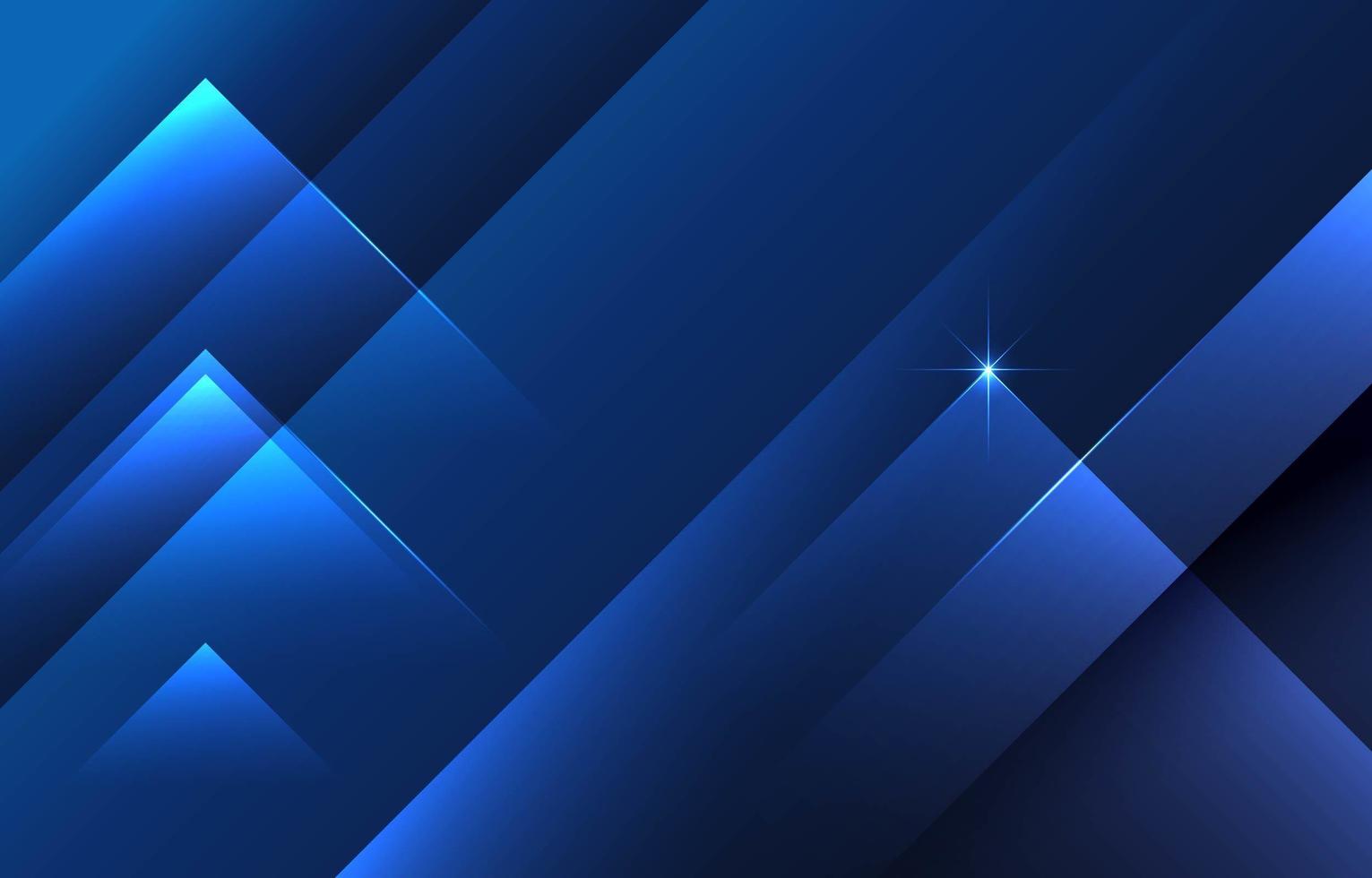 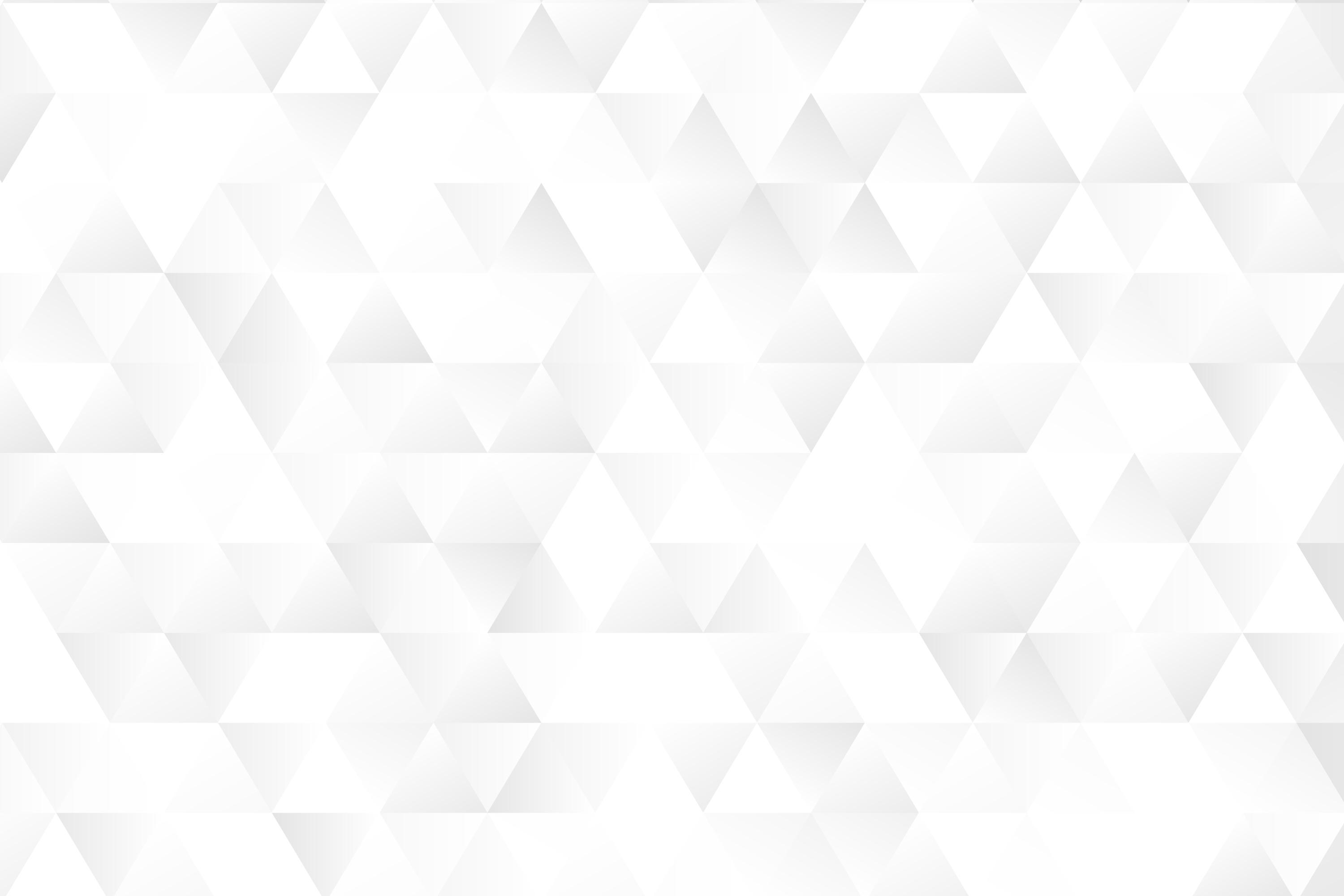 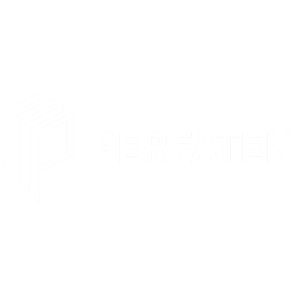 Современное оборудование по контролю качества на основных участках производства
СДЕЛАНО В
РОССИИ
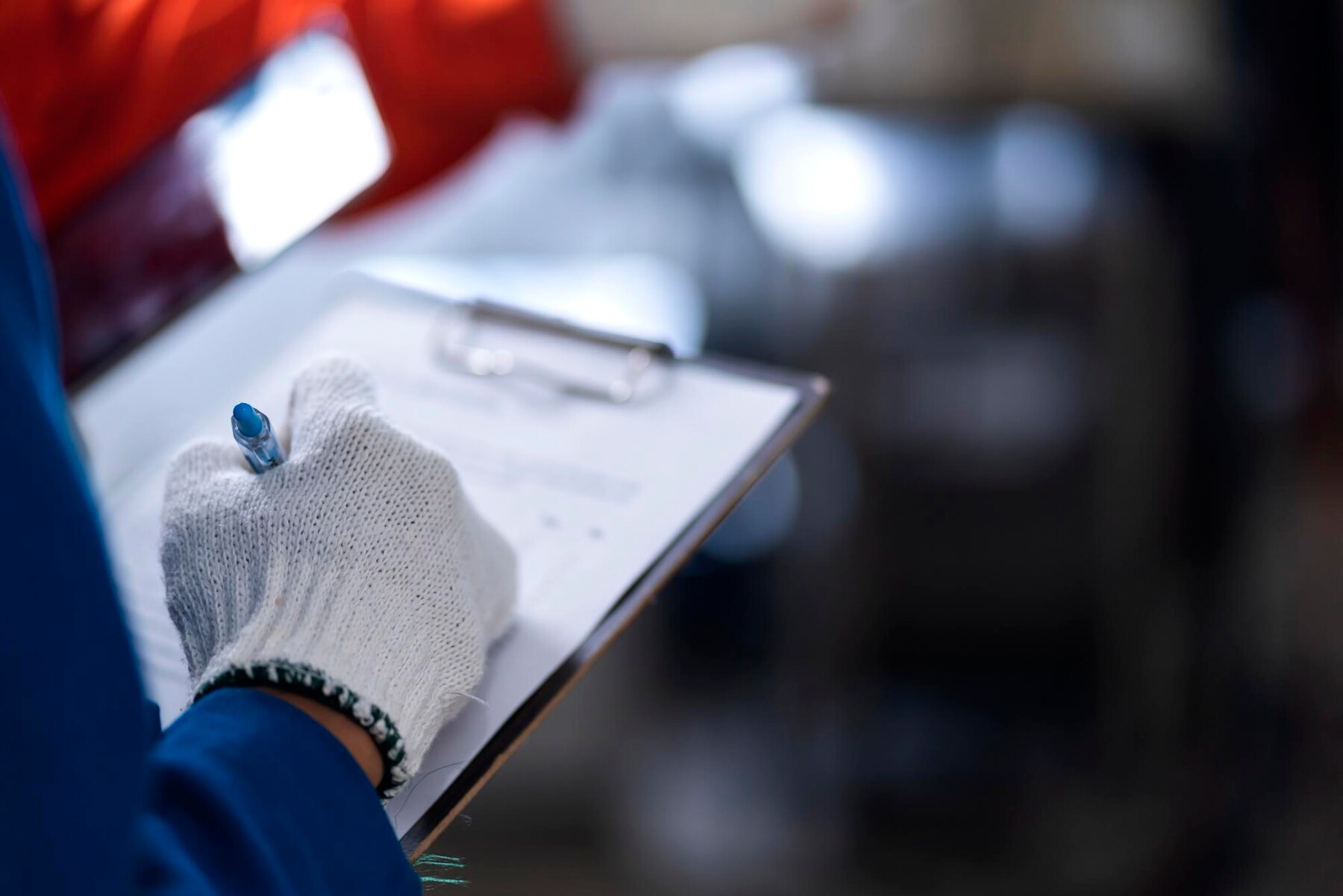 Оперативность контроля качества за счёт размещения мини-лабораторий на основных участках производства
поставка сырья
выпуск готовых изделий
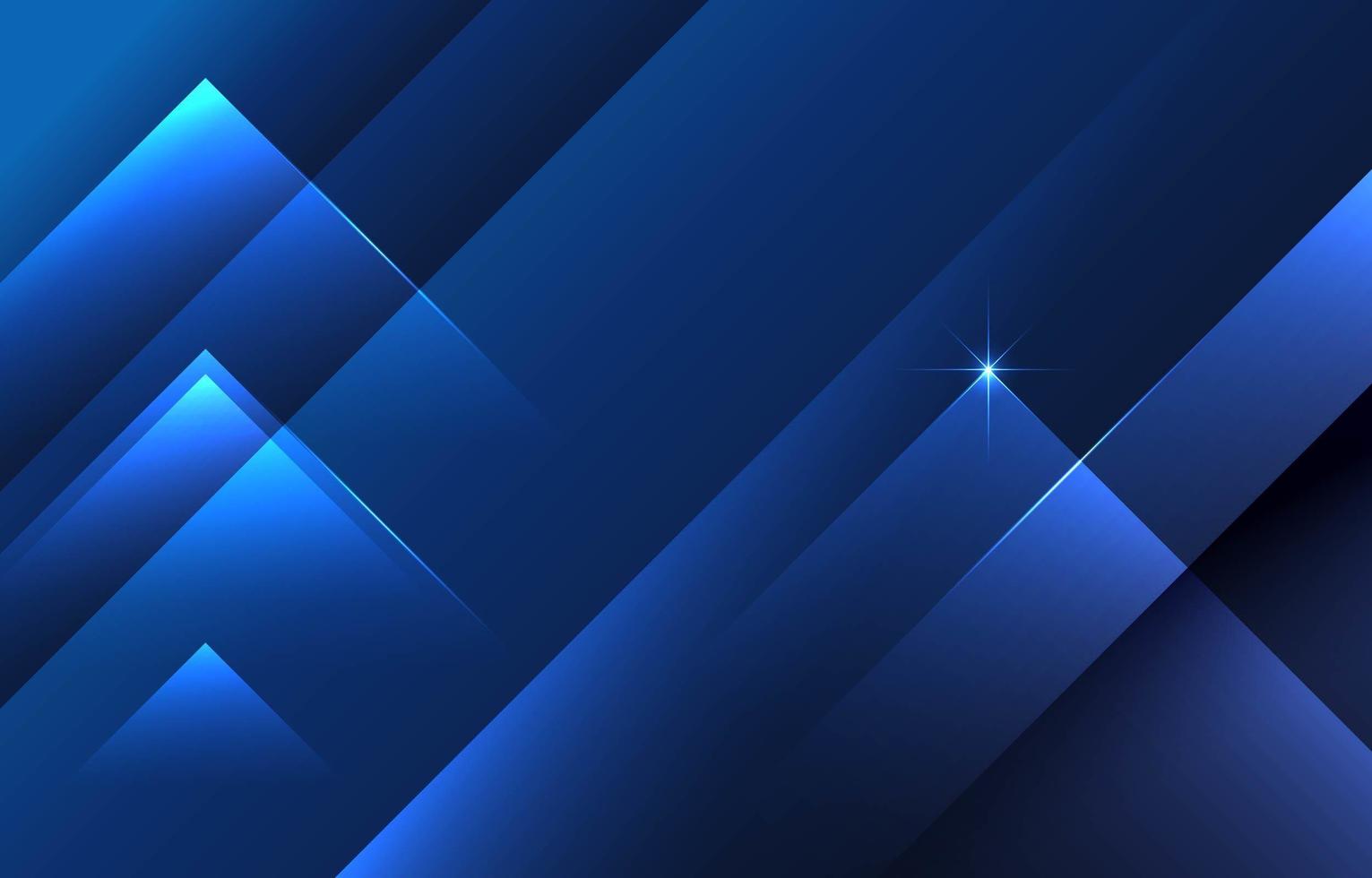 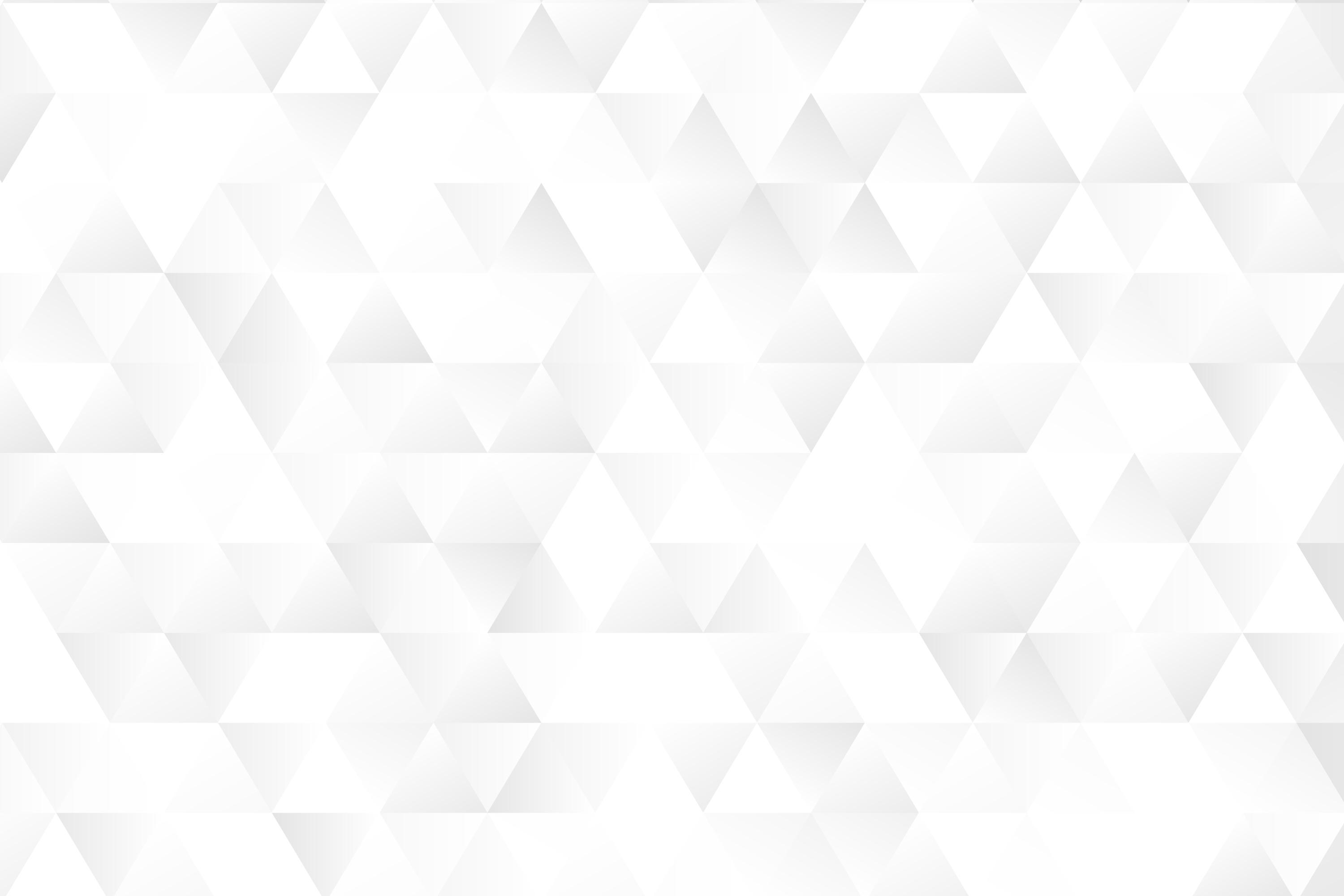 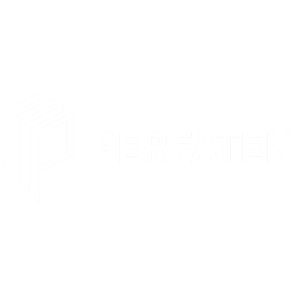 СДЕЛАНО В
ДОЛИ РЫНКА ФАЛЬШПОЛОВ В РОССИИ
РОССИИ
PERFATEN
200 тыс. м2/год
Другие производители
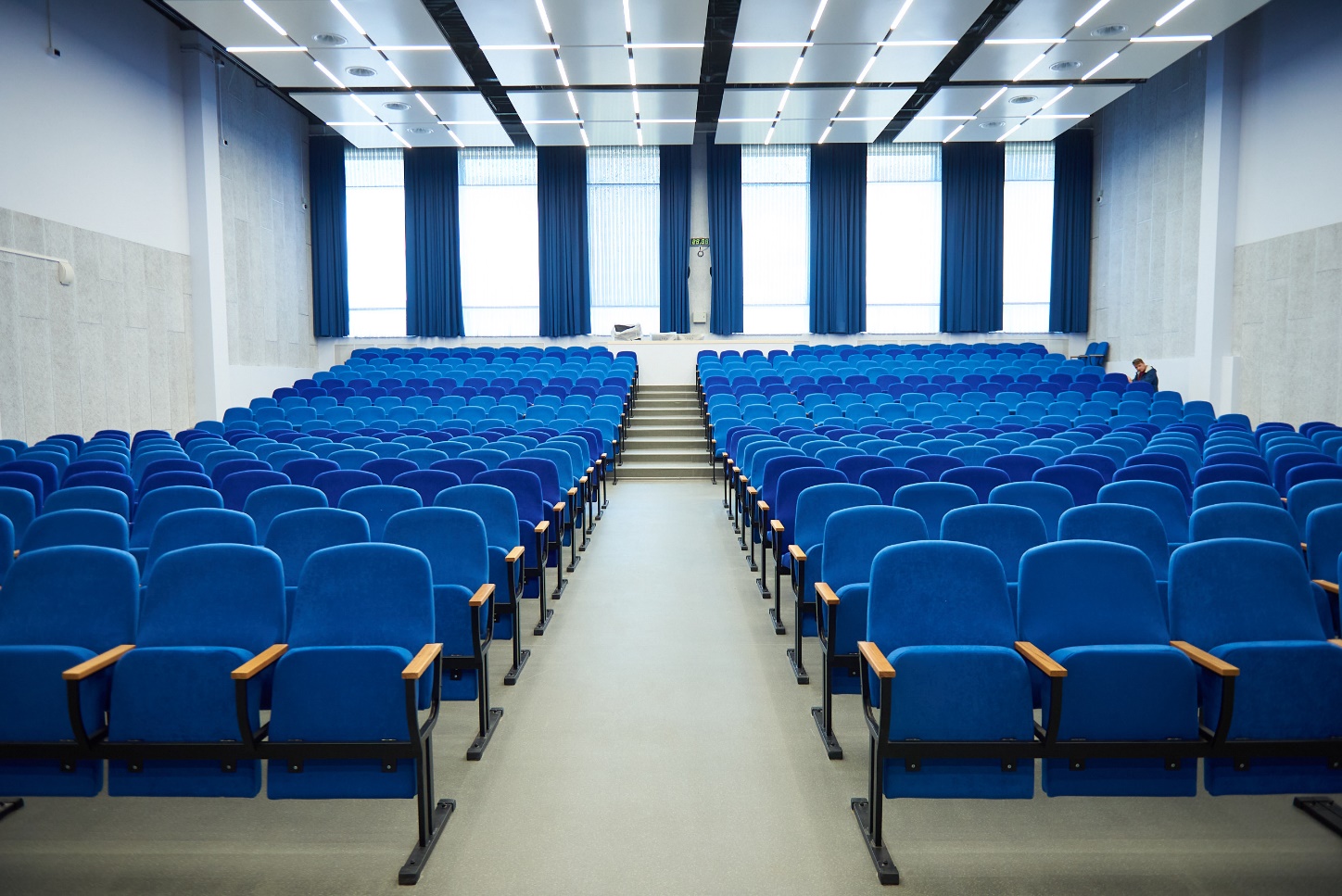 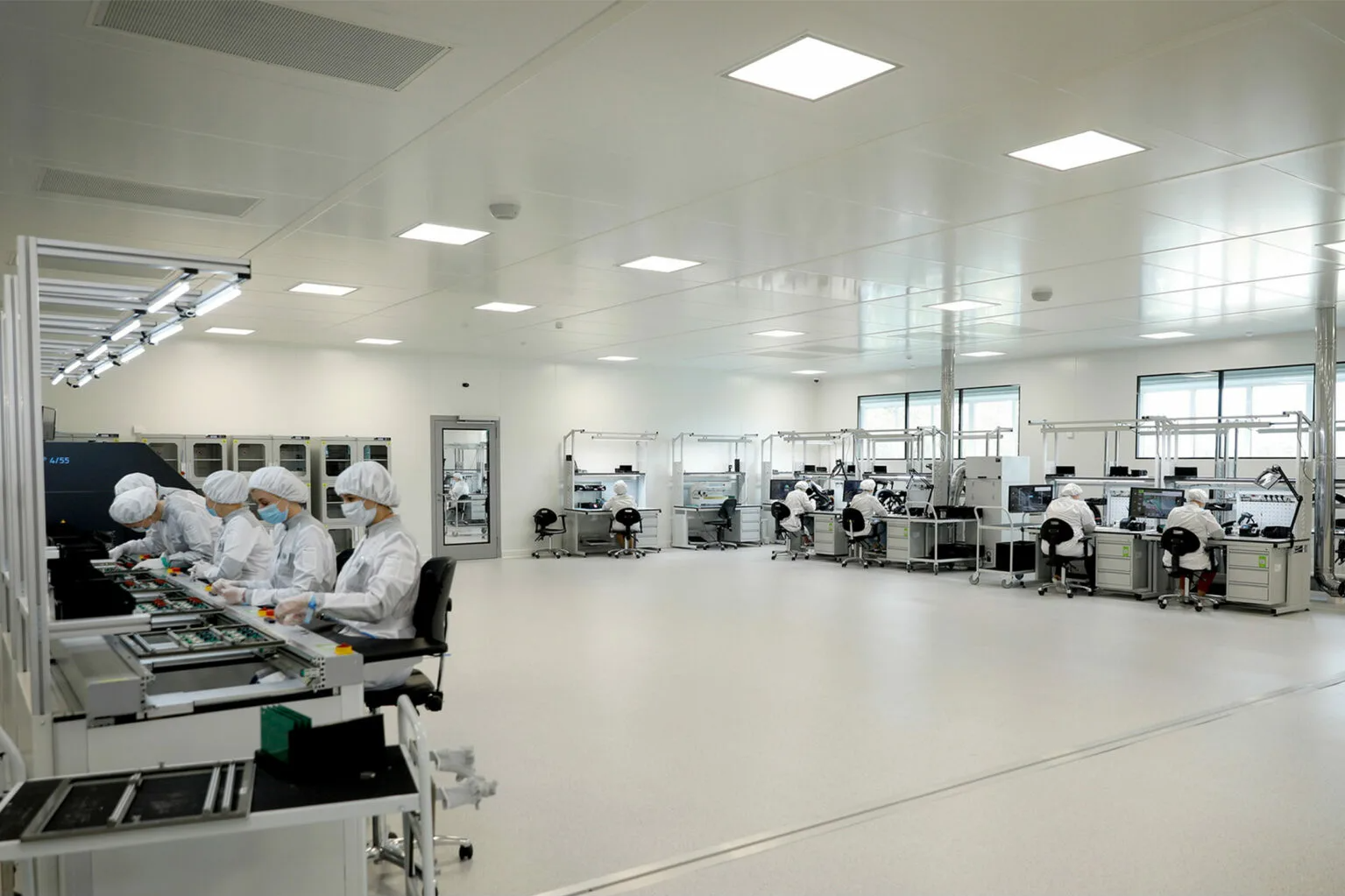 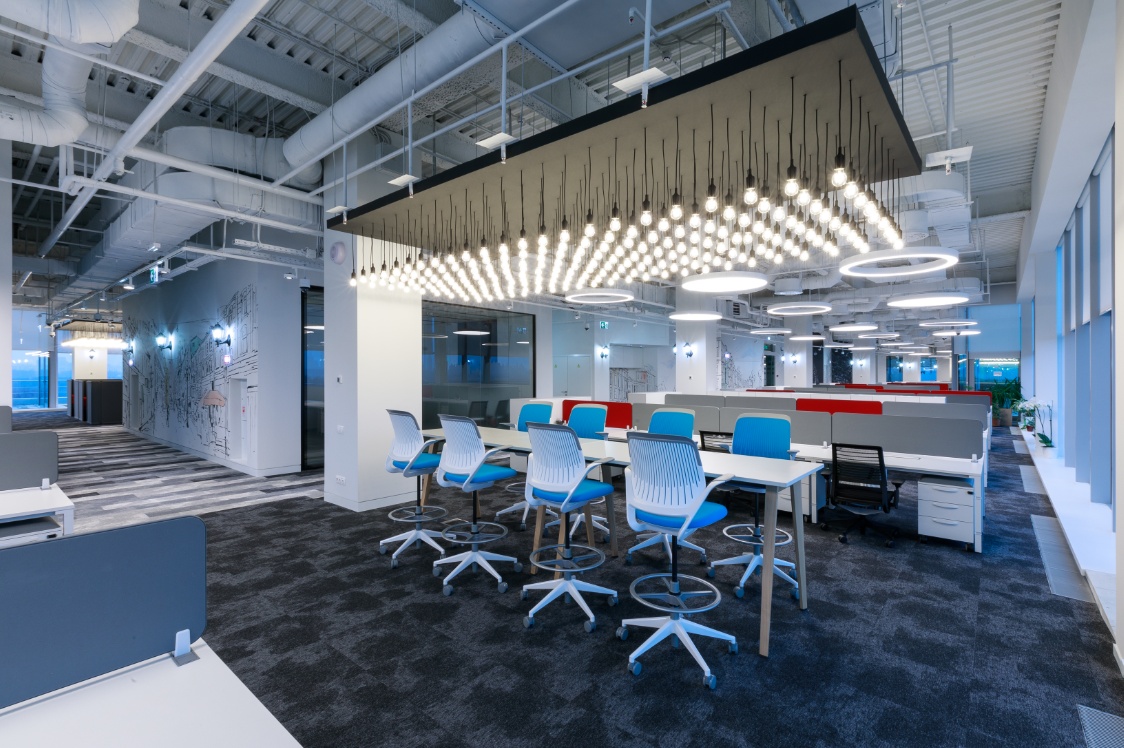 РЕАЛИЗОВАНО > 5 000 ОБЪЕКТОВ РАЗНОГО НАЗНАЧЕНИЯ
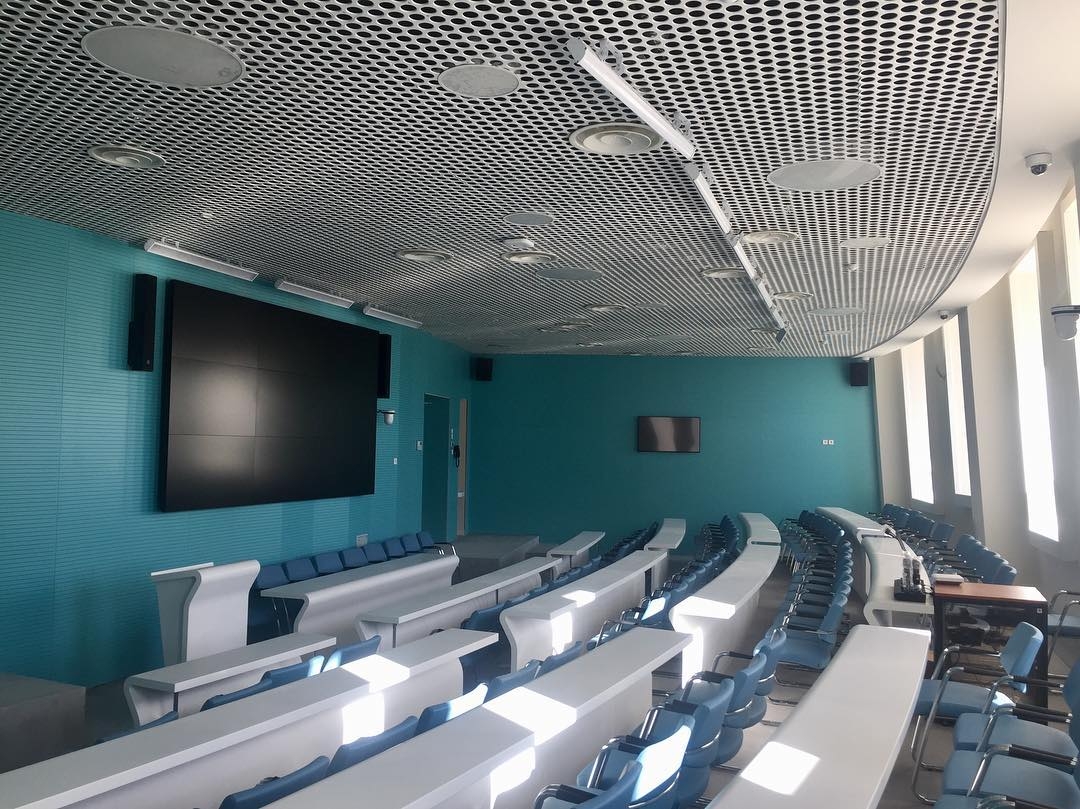 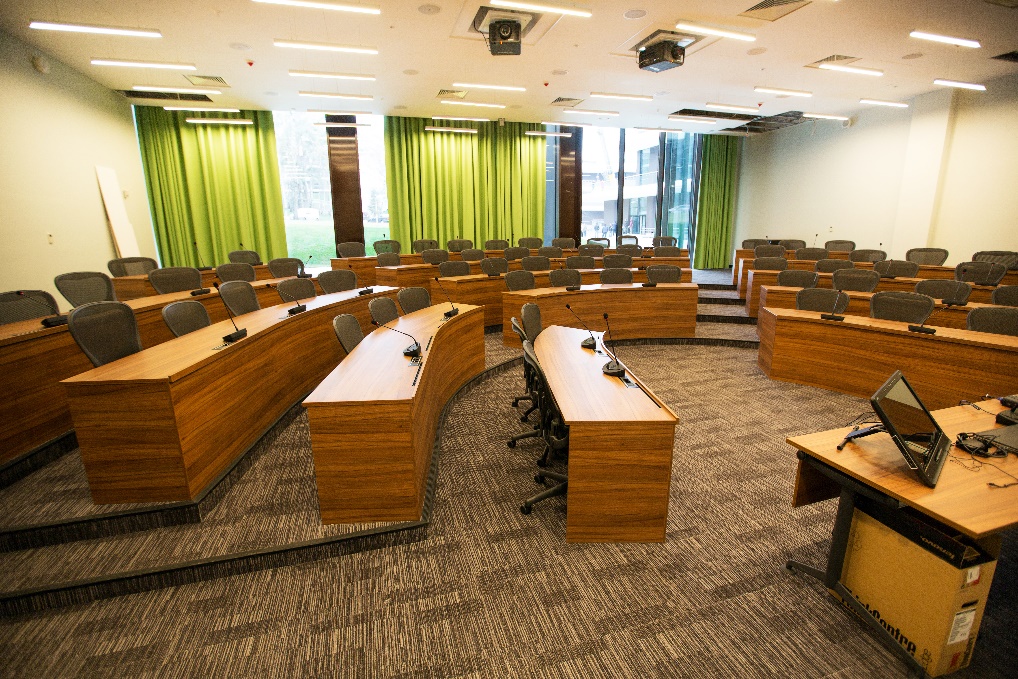 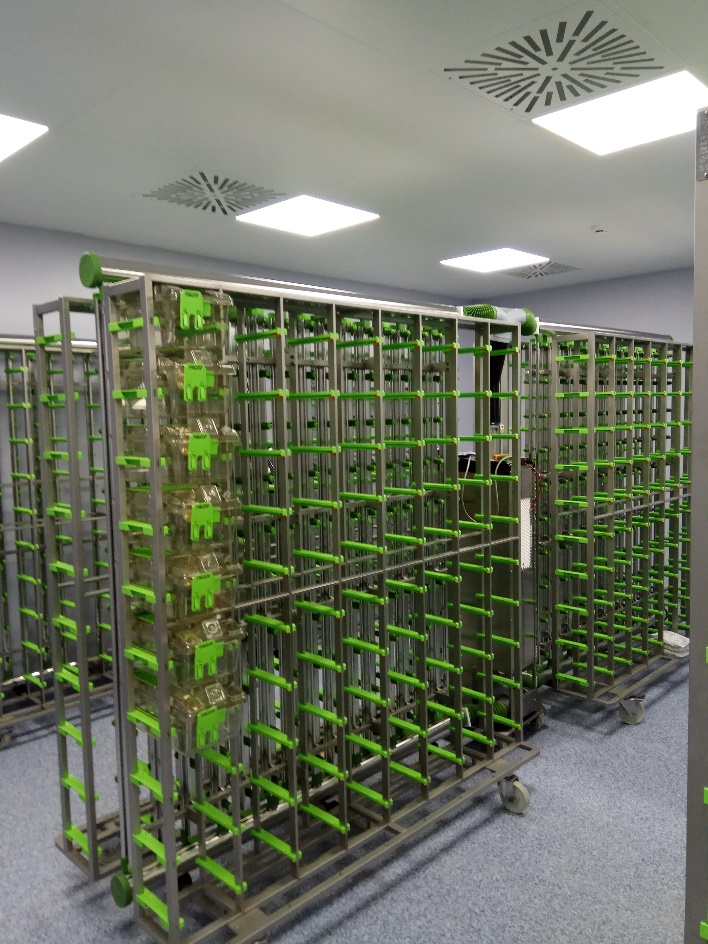 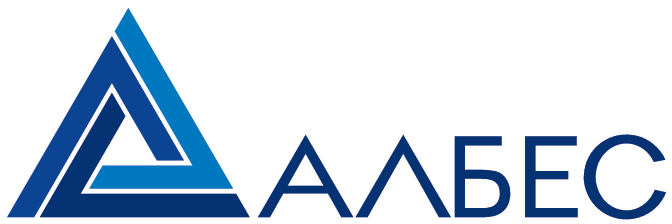 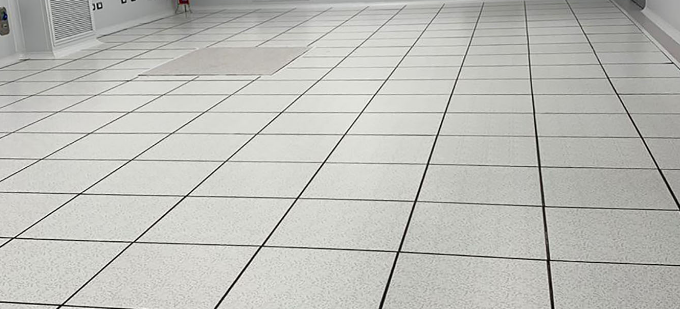 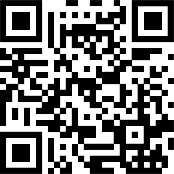 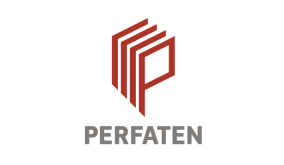 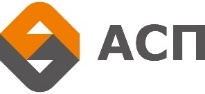 РЕАЛИЗОВАННЫЕ 
ПРОЕКТЫ С ПРИМЕНЕНИЕМ ФАЛЬШПОЛА
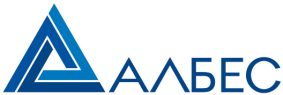 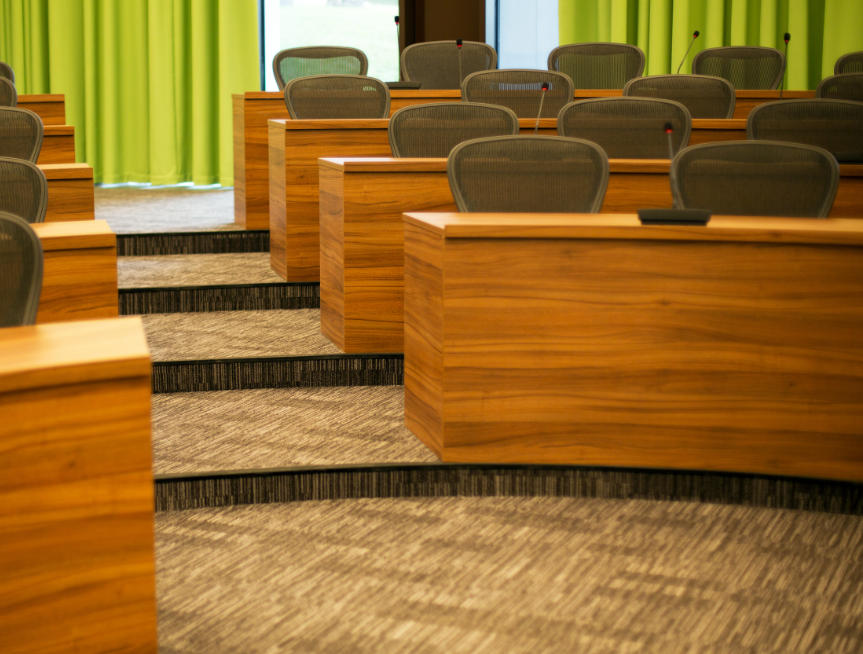 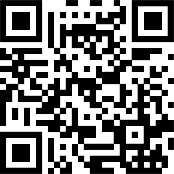 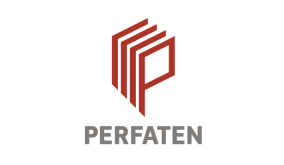 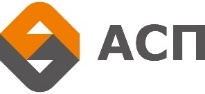 Корпоративный университет СБЕРБАНКА, МО
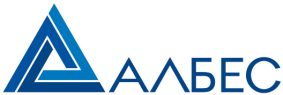 Фальшпол Perfaten ECO из ДСП повышенной плотности с финишным покрытием из ковролина
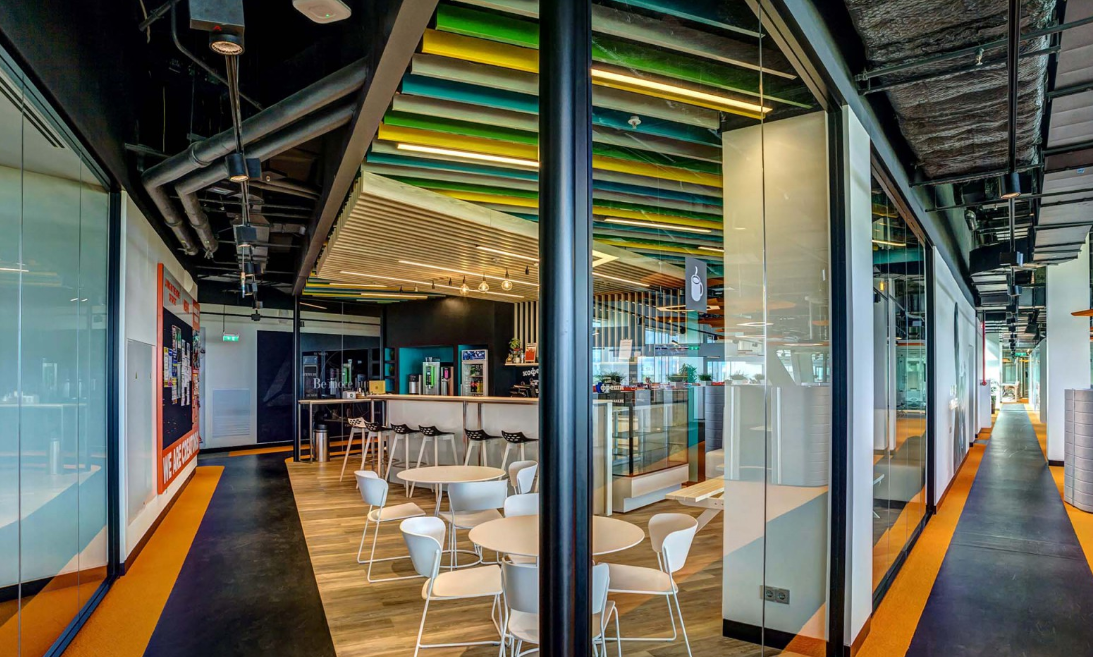 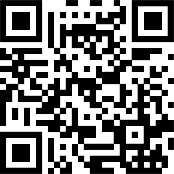 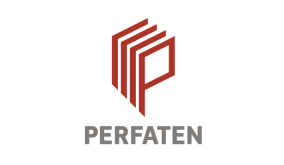 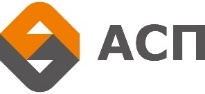 Штаб-квартира ADIDAS, 
г. Москва
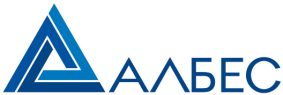 Фальшпол Perfaten ECO из ДСП повышенной плотности с финишным покрытием из антистатического  ПВХ
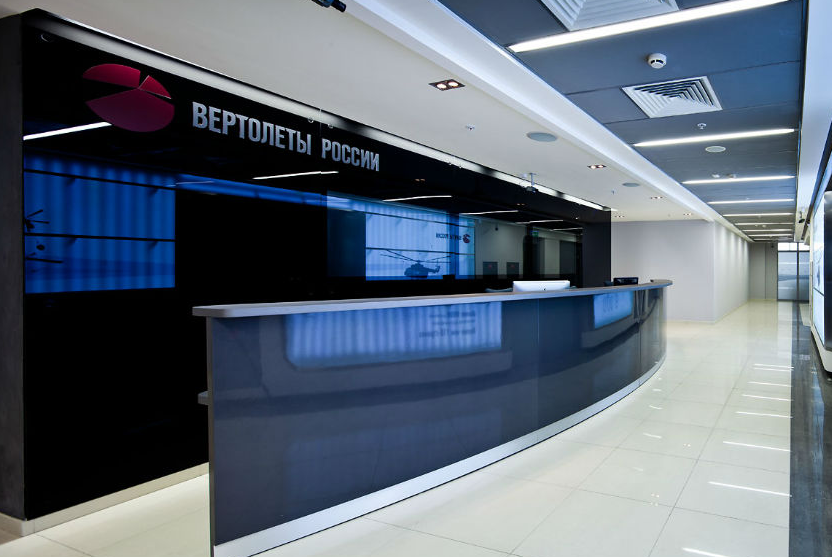 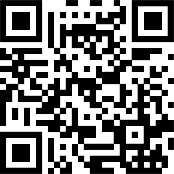 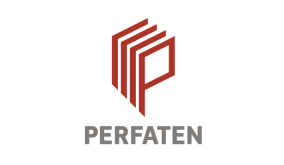 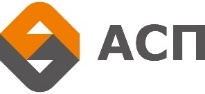 Офис «Вертолеты России,
г. Москва
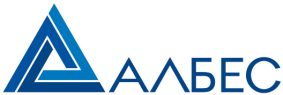 Фальшпол Perfaten  SOLID из сульфата кальция с финишным покрытием из керамогранита
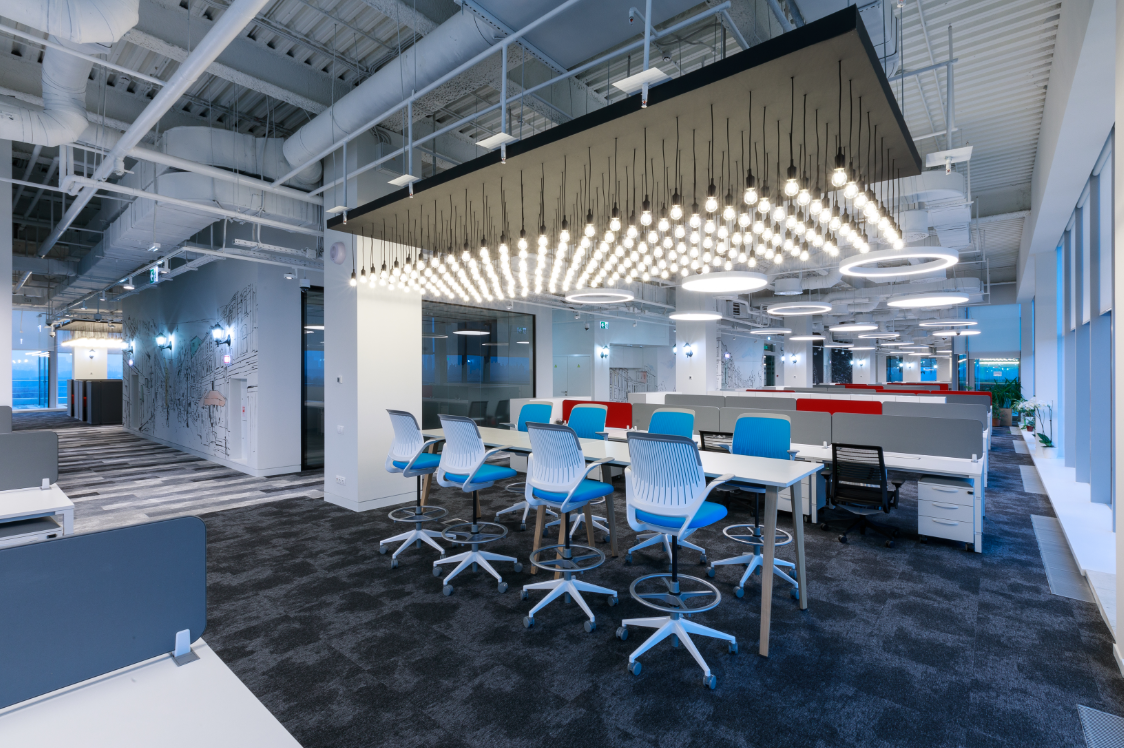 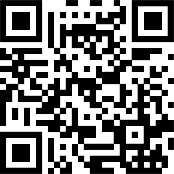 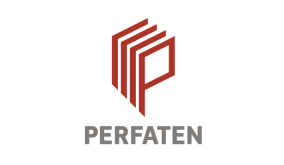 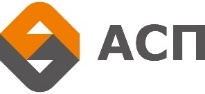 Офис компании Huawei,                г. Москва
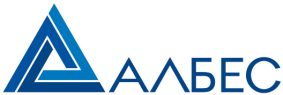 Фальшпол Perfaten ECO из ДСП повышенной плотности с финишным покрытием  из ковролина
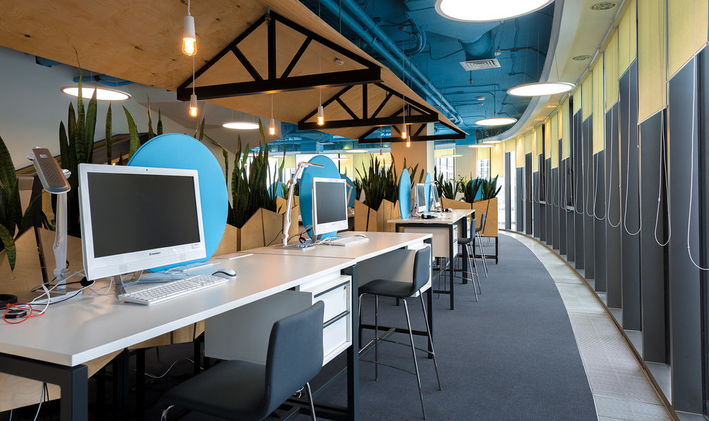 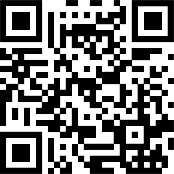 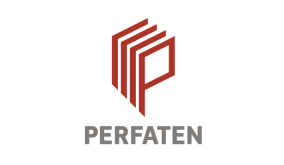 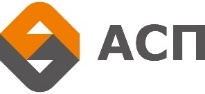 Офис «АВИТО», 
       г. Санкт-Петербург
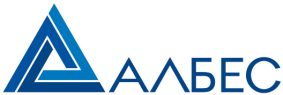 Фальшпол Perfaten  ECO из ДСП повышенной плотности с финишным покрытием из ковролина
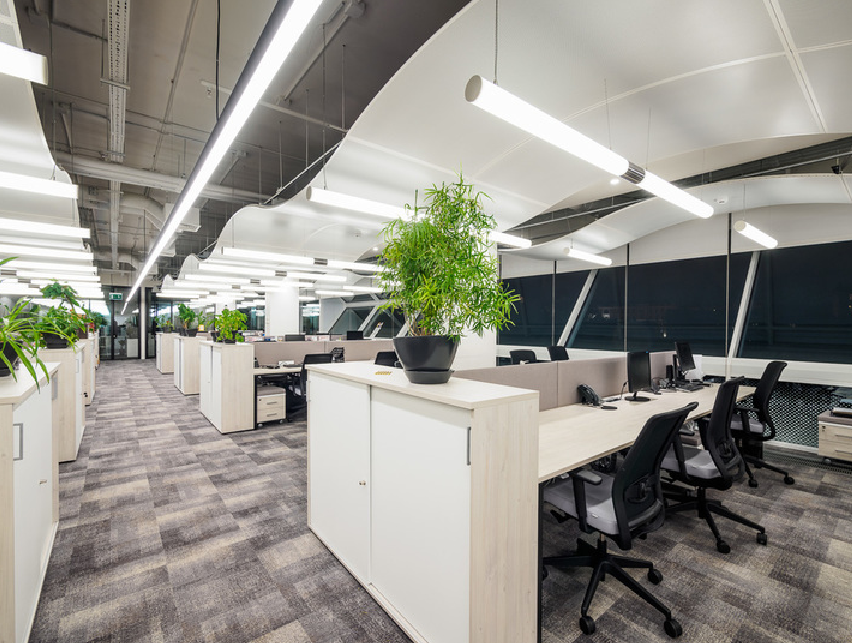 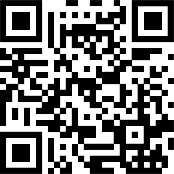 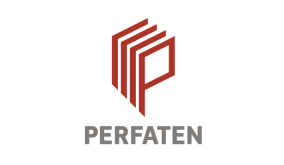 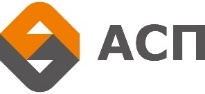 Офис компании Maxxium          Russia, г. Москва
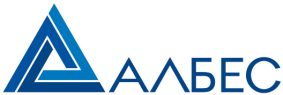 Фальшпол Perfaten  ECO из ДСП повышенной плотности с финишным покрытием из ковролина
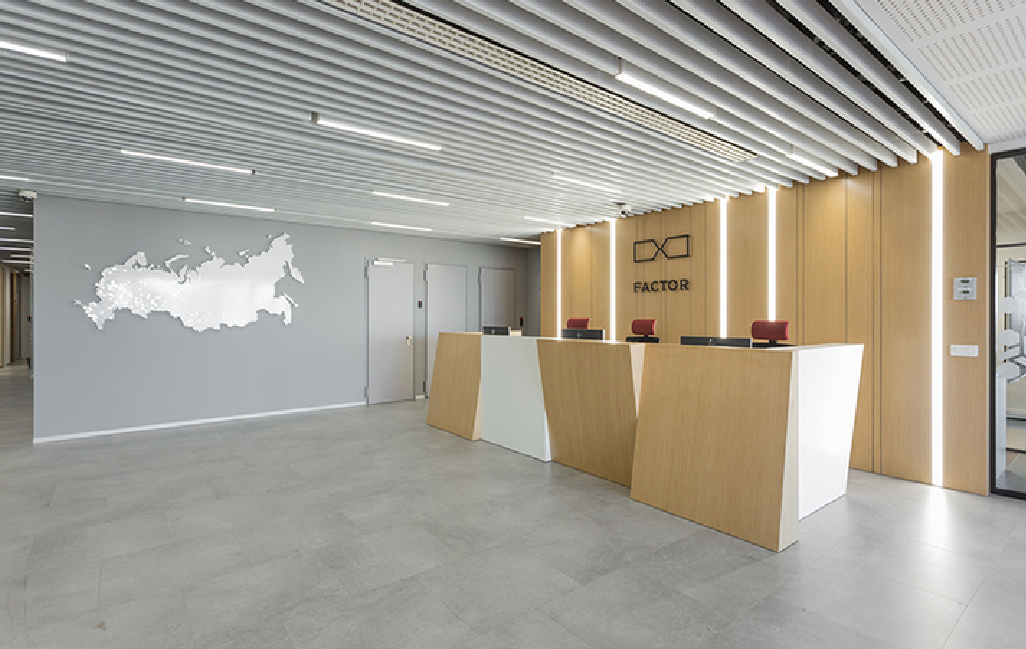 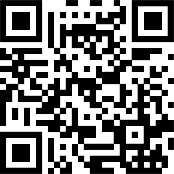 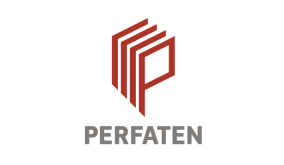 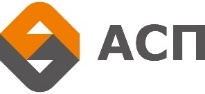 Офис класс А Группы          компаний Factor, г. Москва
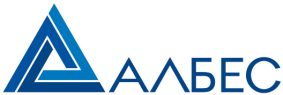 Фальшпол Perfaten SOLID из сульфата кальция с финишным покрытием из керамогранита
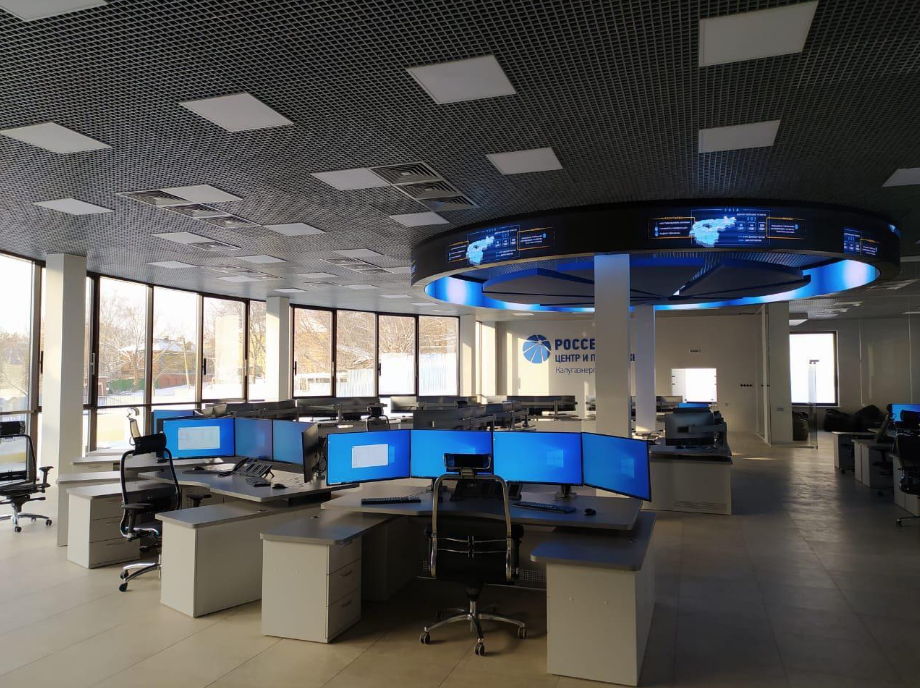 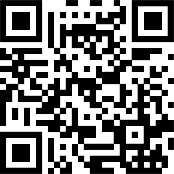 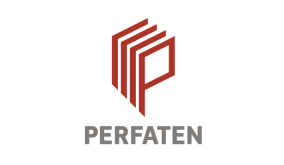 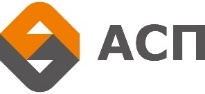 Россети,  Калугаэнерго
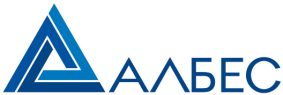 Фальшпол Perfaten  SOLID из сульфата кальция с финишным покрытием из керамогранита
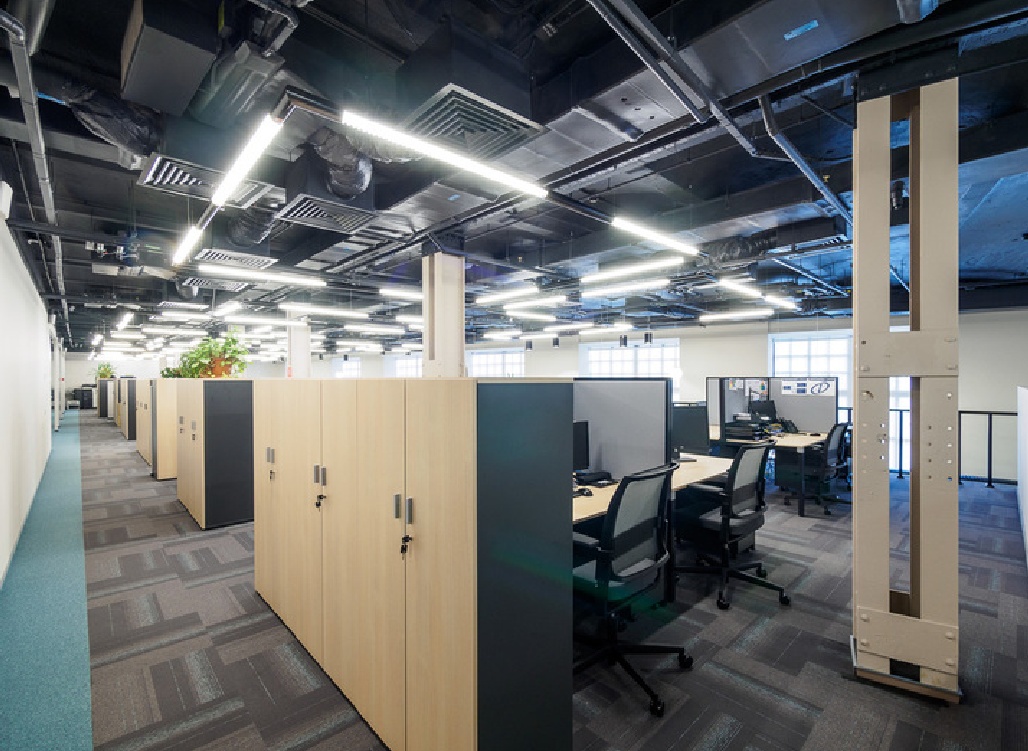 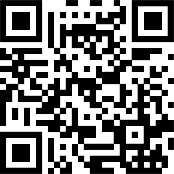 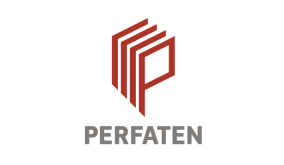 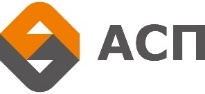 Новый офис компании 
 Danaher Corporation, г.Москва
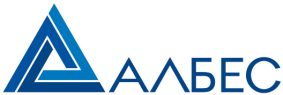 Фальшпол Perfaten  ECO из ДСП повышенной плотности с финишным покрытием из ковролина
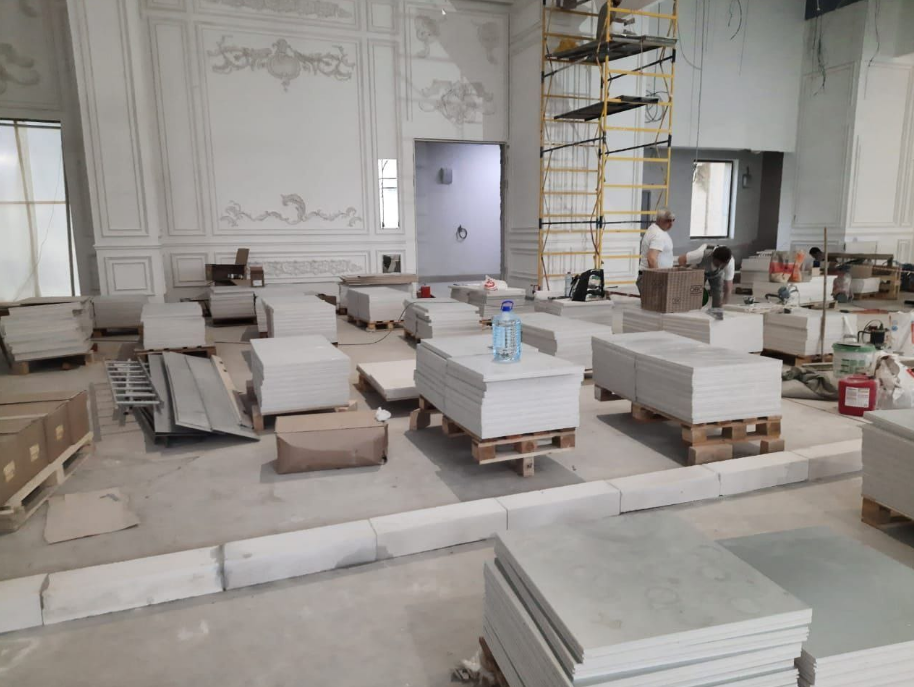 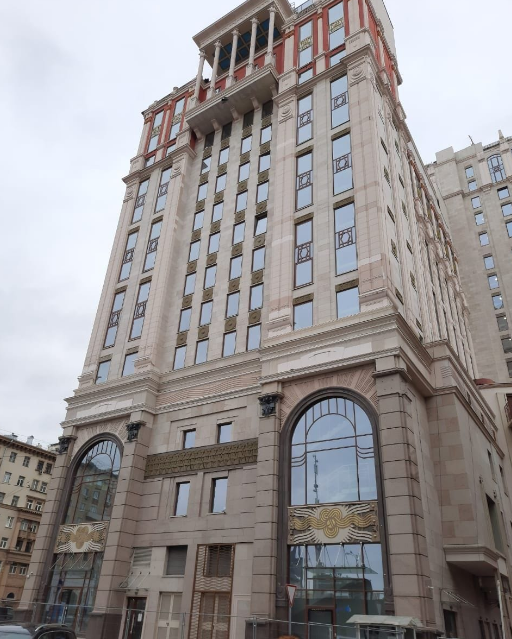 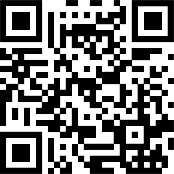 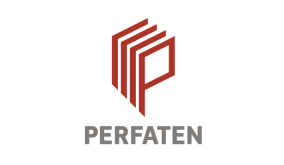 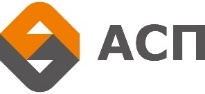 Гостиница,  г. Москва
        Объект на стадии 
              реализации
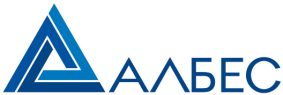 Неразъемный фальшпол Perfaten  SOLID с финишным покрытием из штучного паркета
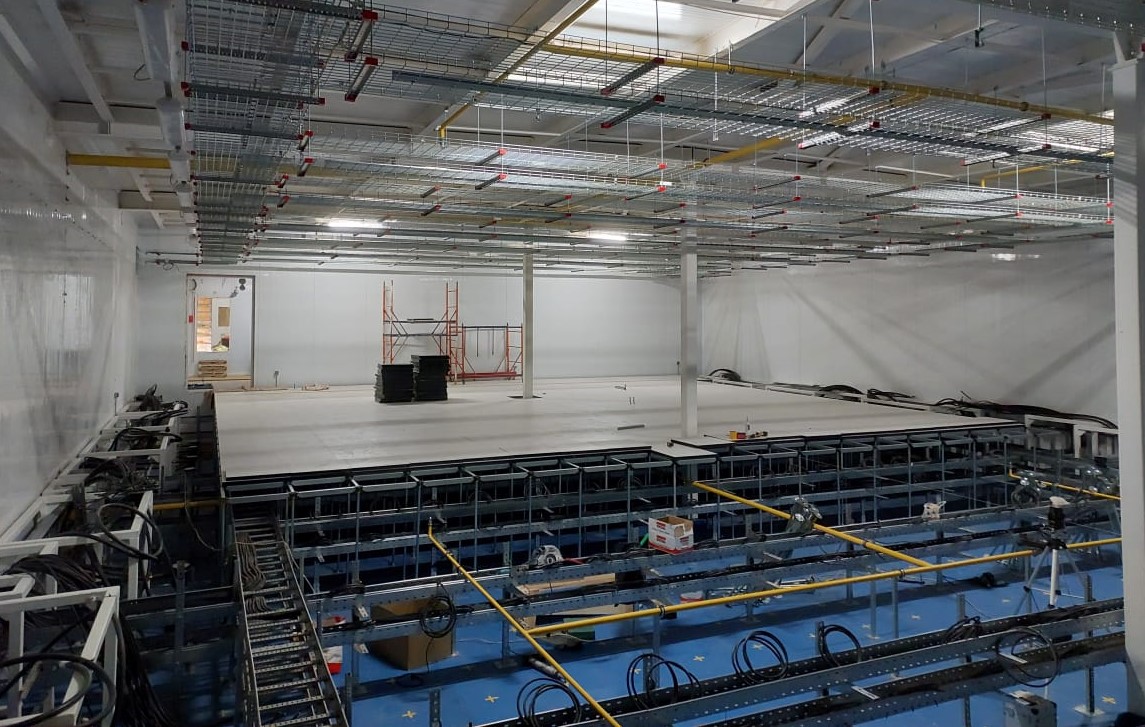 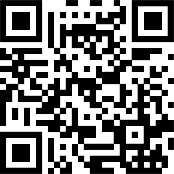 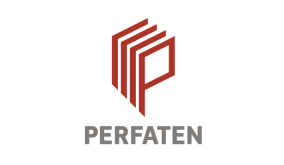 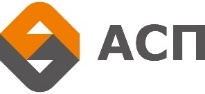 Ростелеком-ЦОД
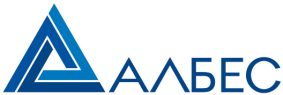 Неразъемный фальшпол Perfaten  SOLID с финишным покрытием из керамогранита
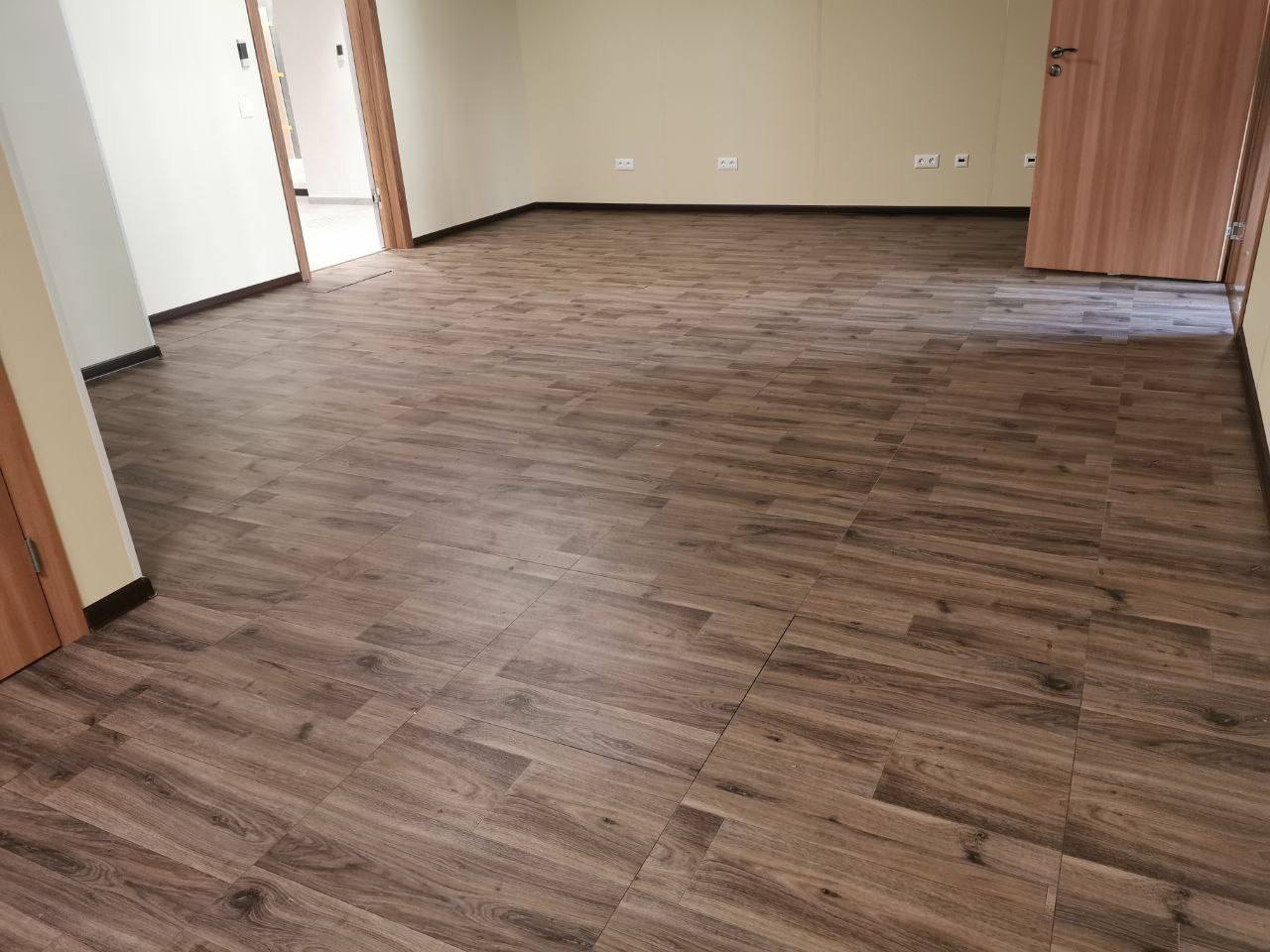 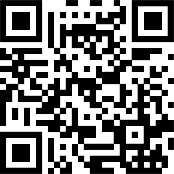 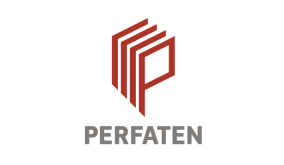 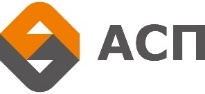 АО «ЗАСЛОН», г. Санкт-Петербург
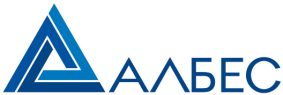 Фальшпол Perfaten ECO из ДСП повышенной плотности с финишным покрытием из ламината
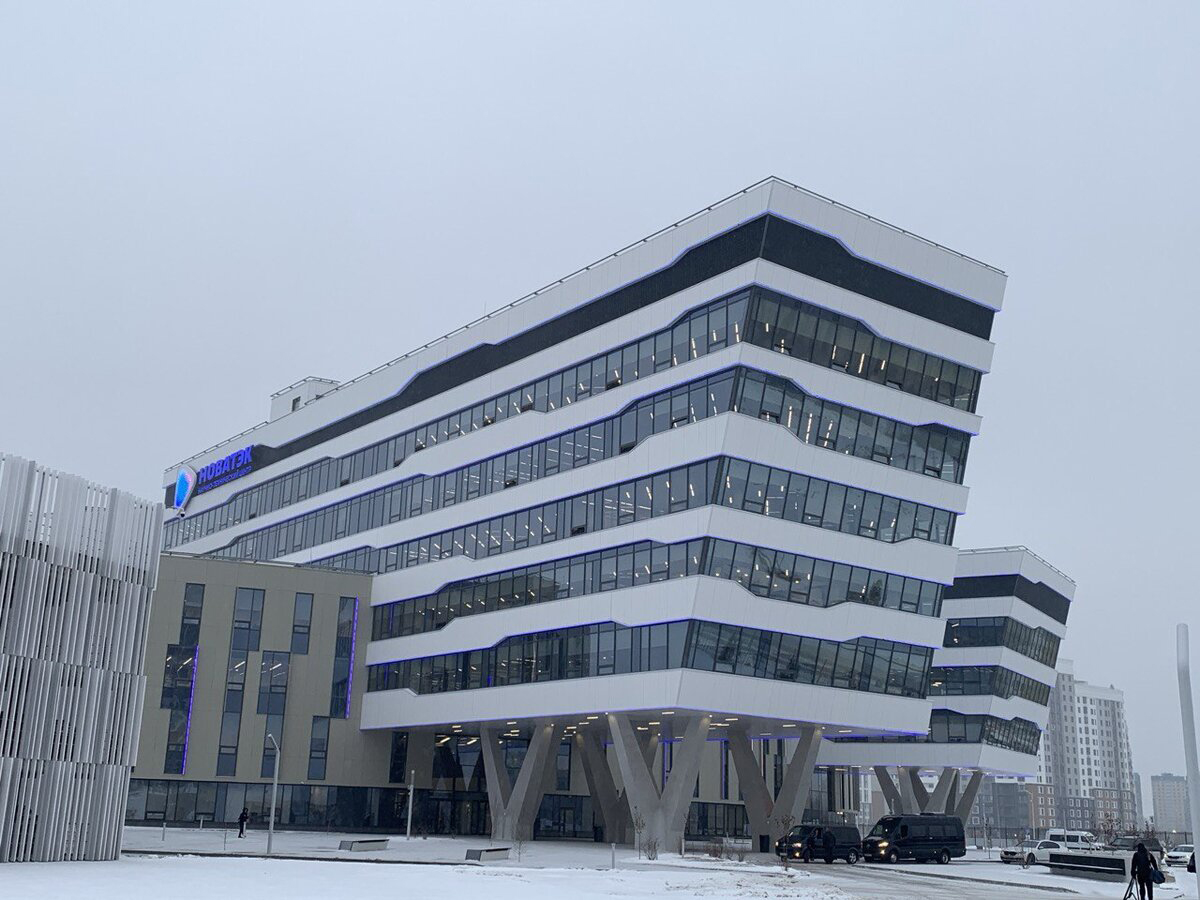 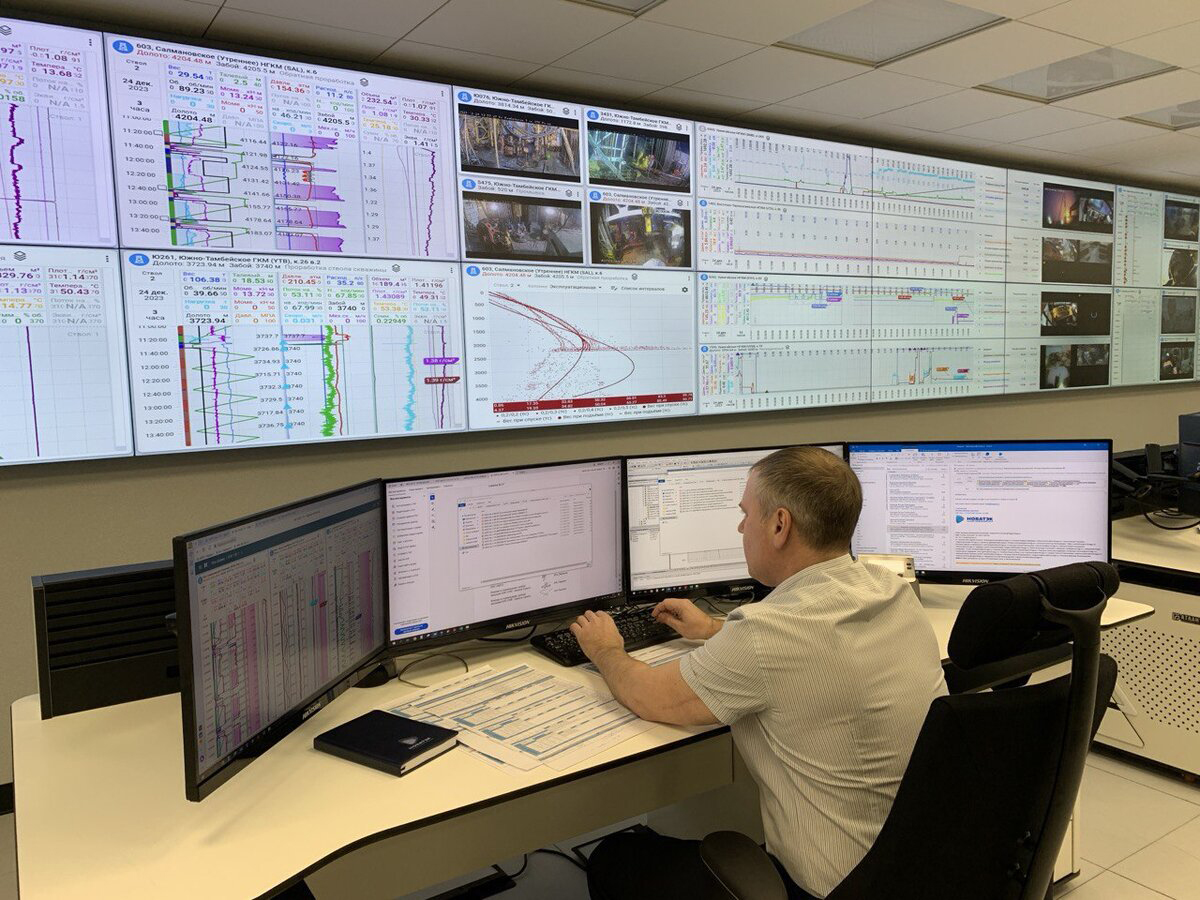 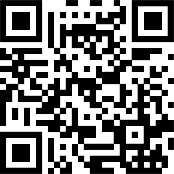 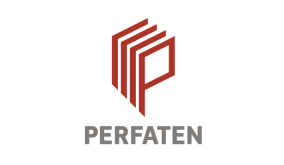 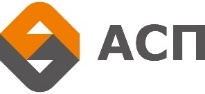 Научный центр НОВАТЭК г. Тюмень
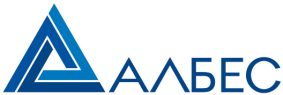 Неразъемный фальшпол Perfaten  SOLID
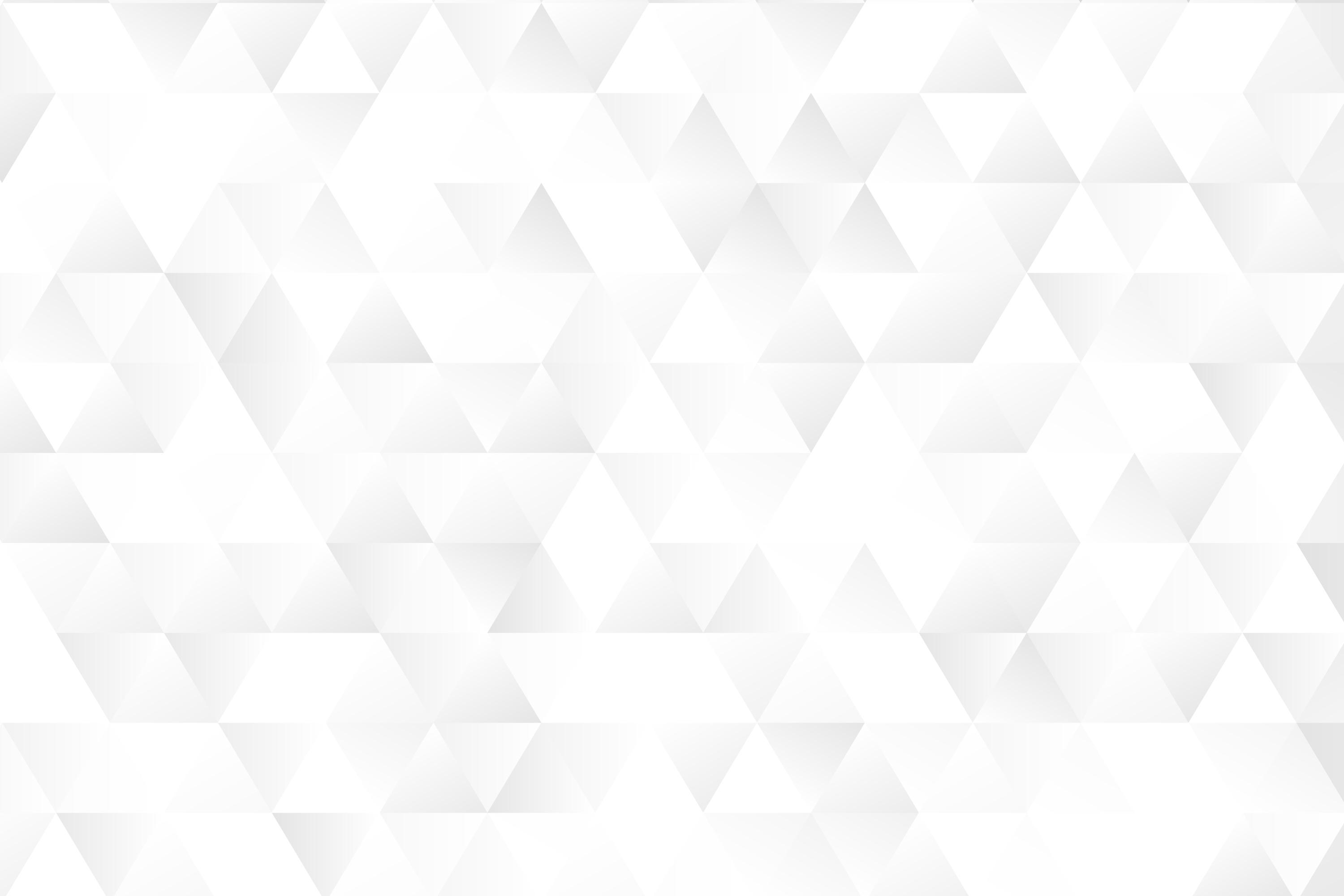 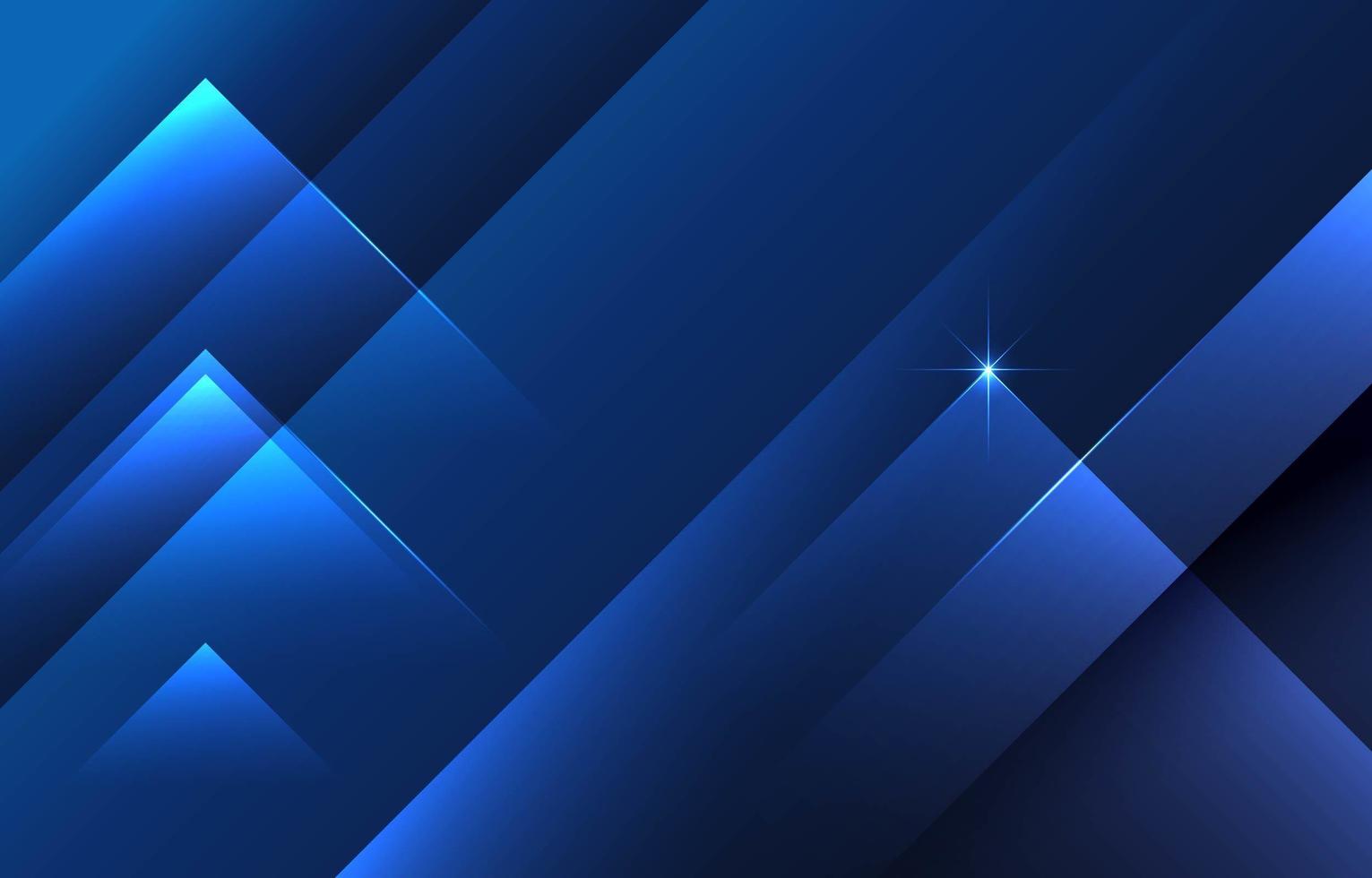 КОНТАКТЫ
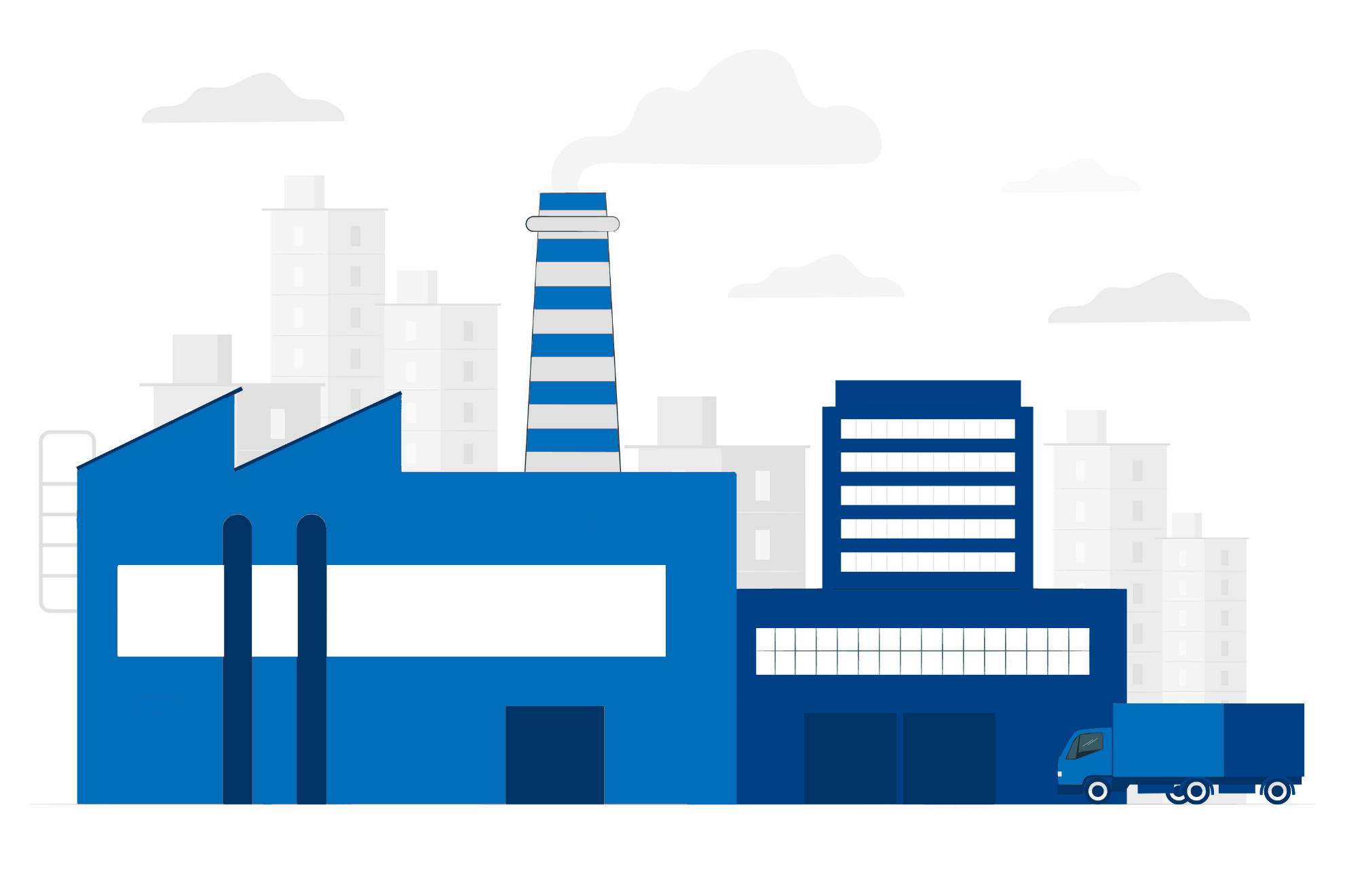